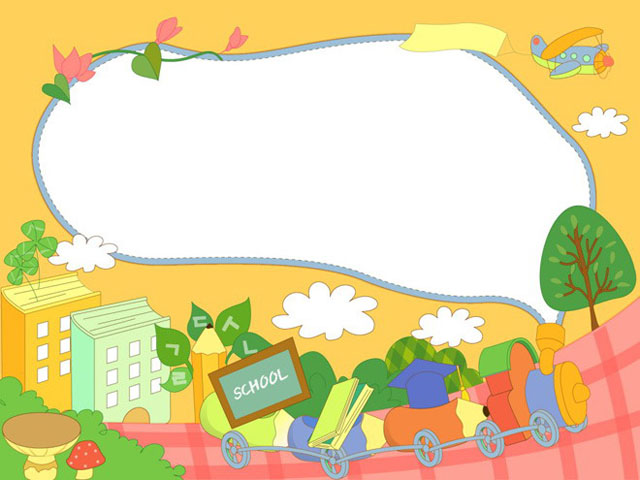 CHÀO MỪNG CÁC CON
ĐẾN VỚI TIẾT HỌC
ĐI HỌC VUI SAO
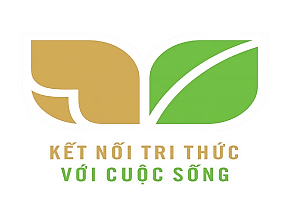 CÁI TRỐNG TRƯỜNG EM
BÀI 11
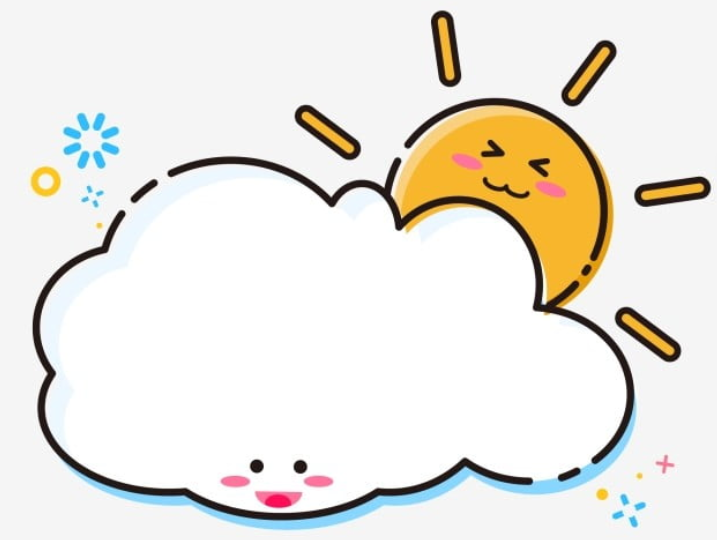 TIẾT 1 – 2
ĐỌC
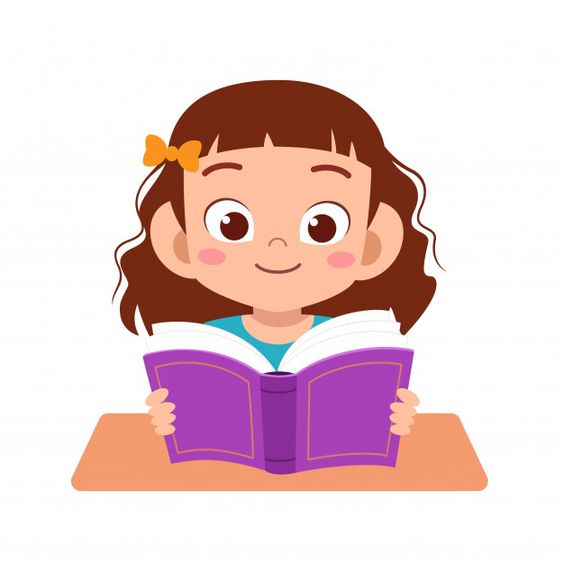 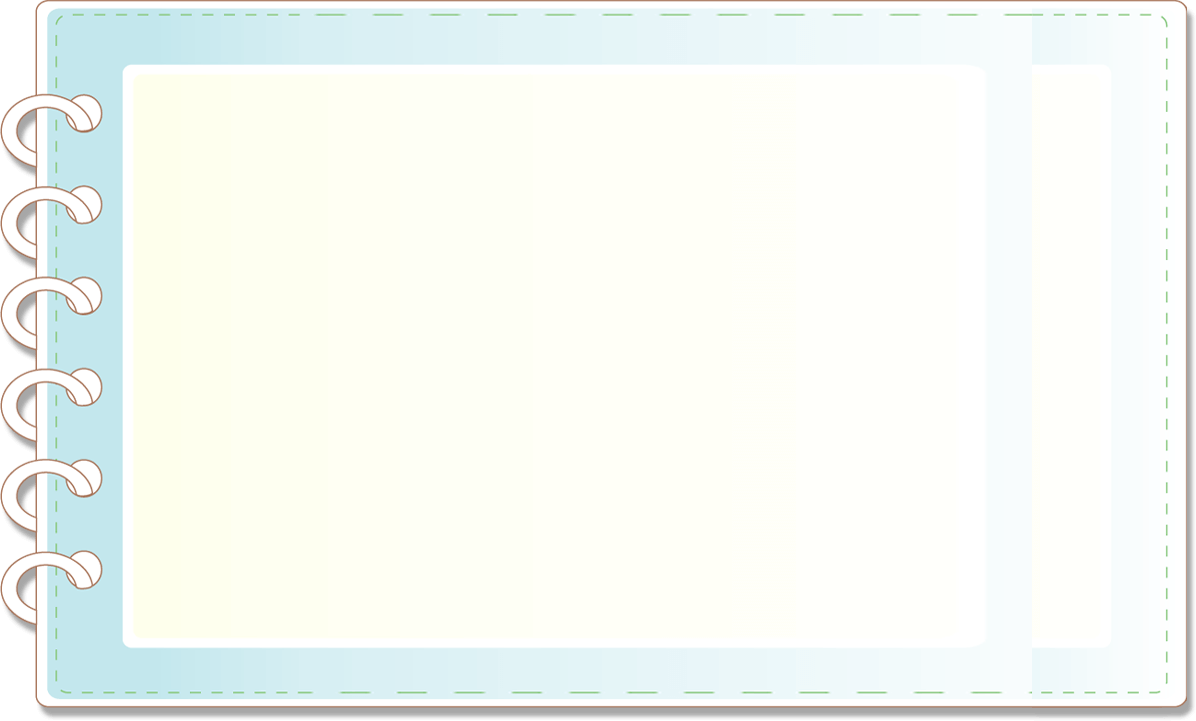 YÊU CẦU CẦN ĐẠT
Đọc đúng, rõ ràng bài thơ
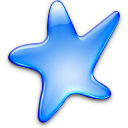 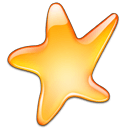 Hiểu được ý nghĩa, nội dung bài thơ.
3
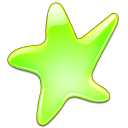 Trả lời được các câu hỏi trong bài
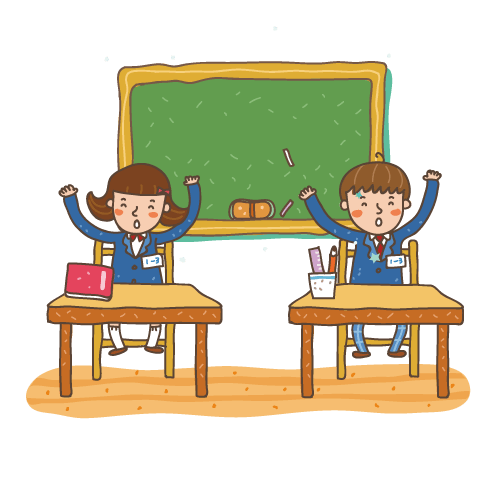 4
1. Tiếng trống trường báo cho em biết điều gì?
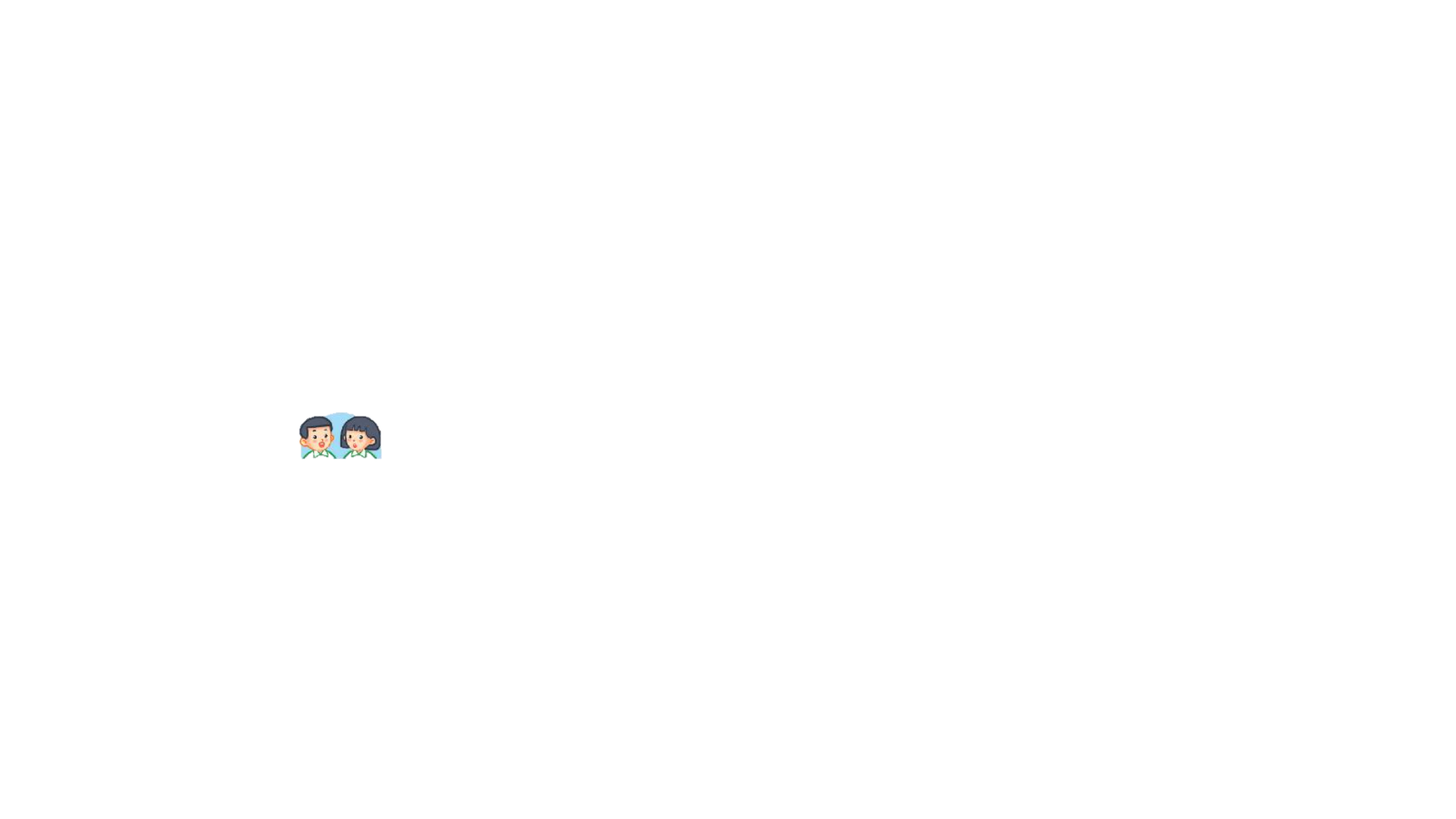 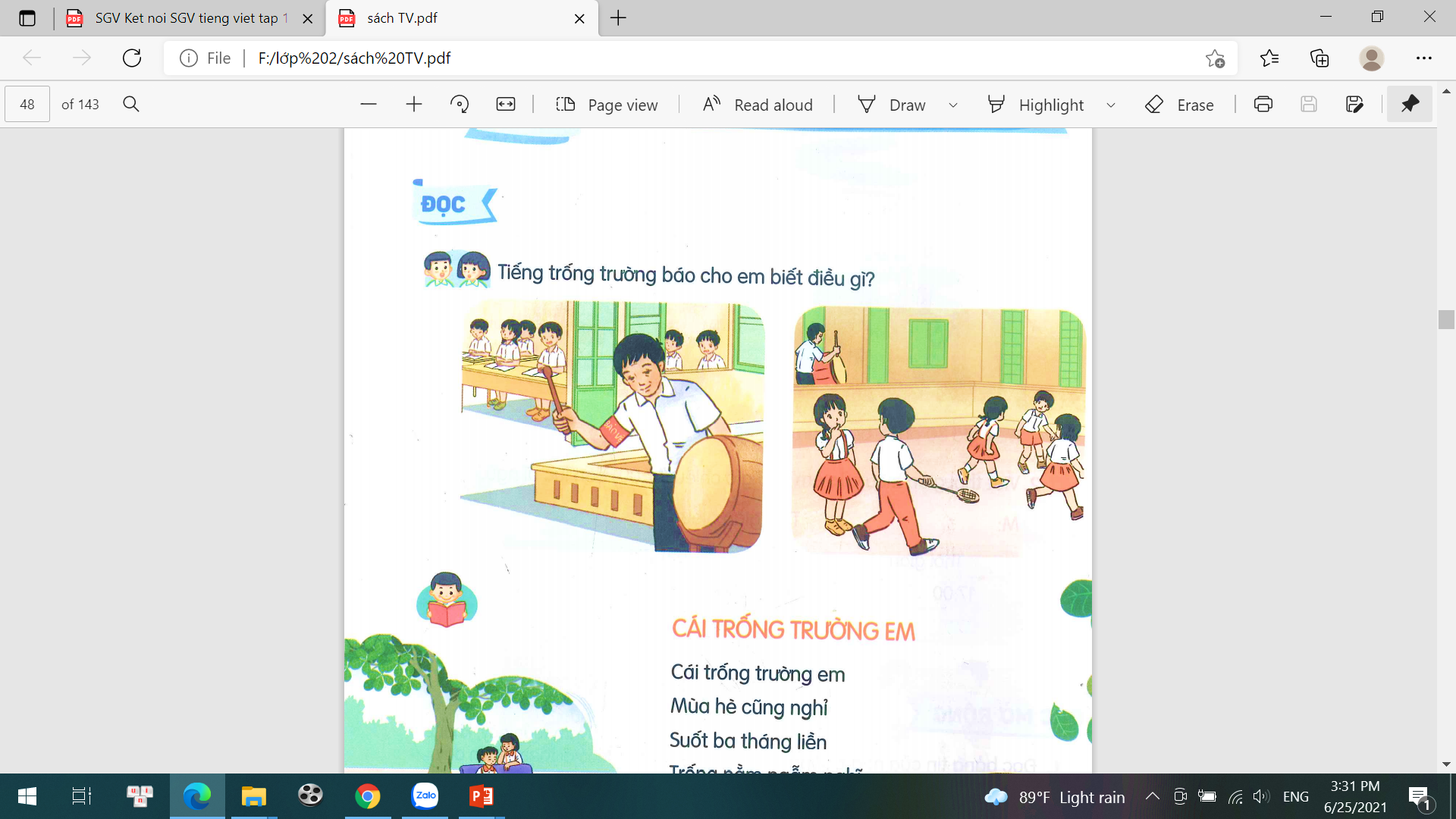 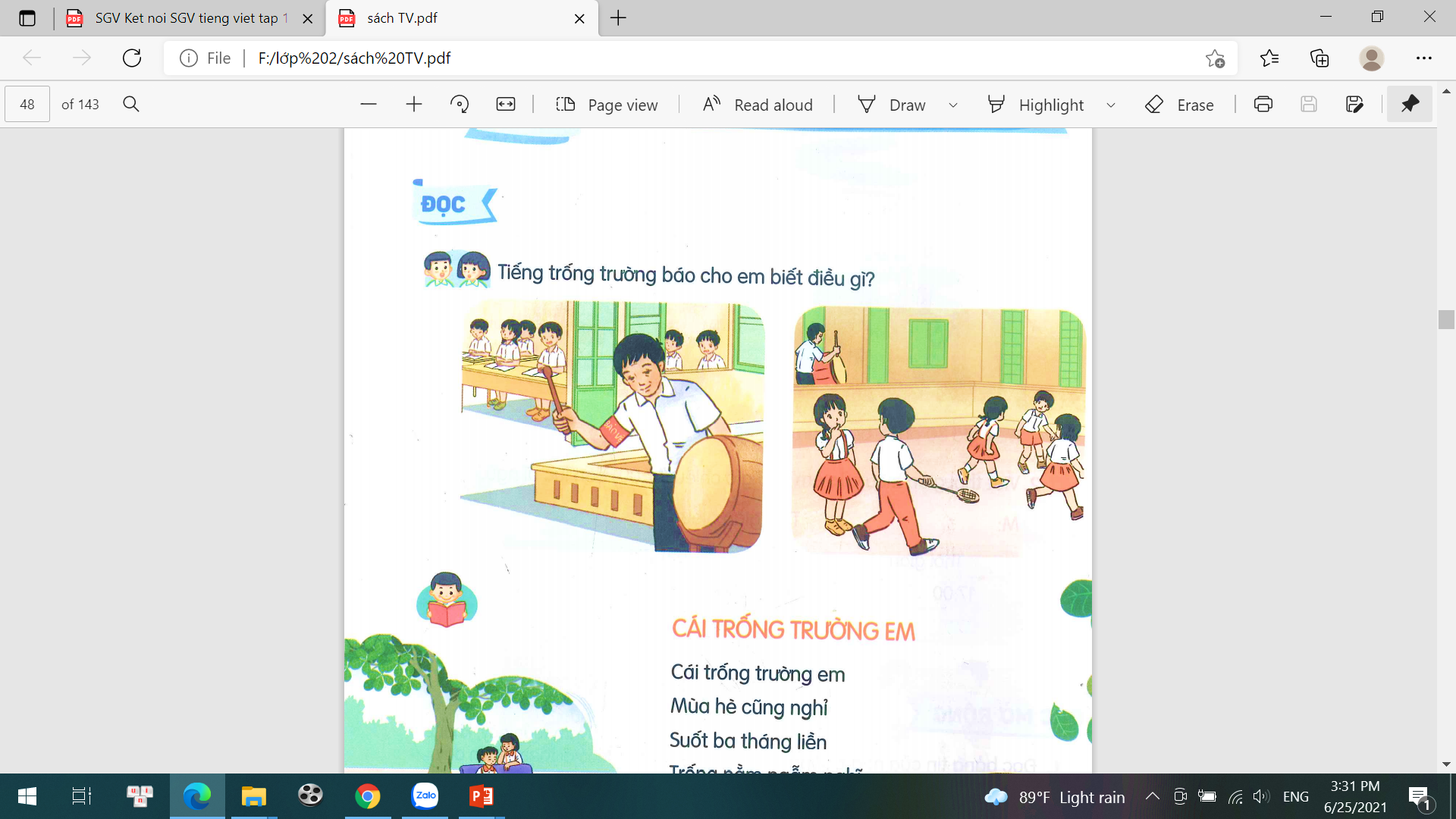 CÁI TRỐNG TRƯỜNG EM
Cái trống trường em
Mùa hè cũng nghỉ
Suốt ba tháng liền
Trống nằm ngẫm nghĩ.

Buồn không hả trống
Trong những ngày hè
Bọn mình đi vắng
Chỉ còn tiếng ve?
Cái trống lặng im
Nghiêng đầu trên giá
Chắc thấy chúng em
Nó vui mừng quá!

Kìa trống đang gọi:
Tùng! Tùng! Tùng! Tùng!
Vào năm học mới
Giọng vang tưng bừng.
1
3
2
4
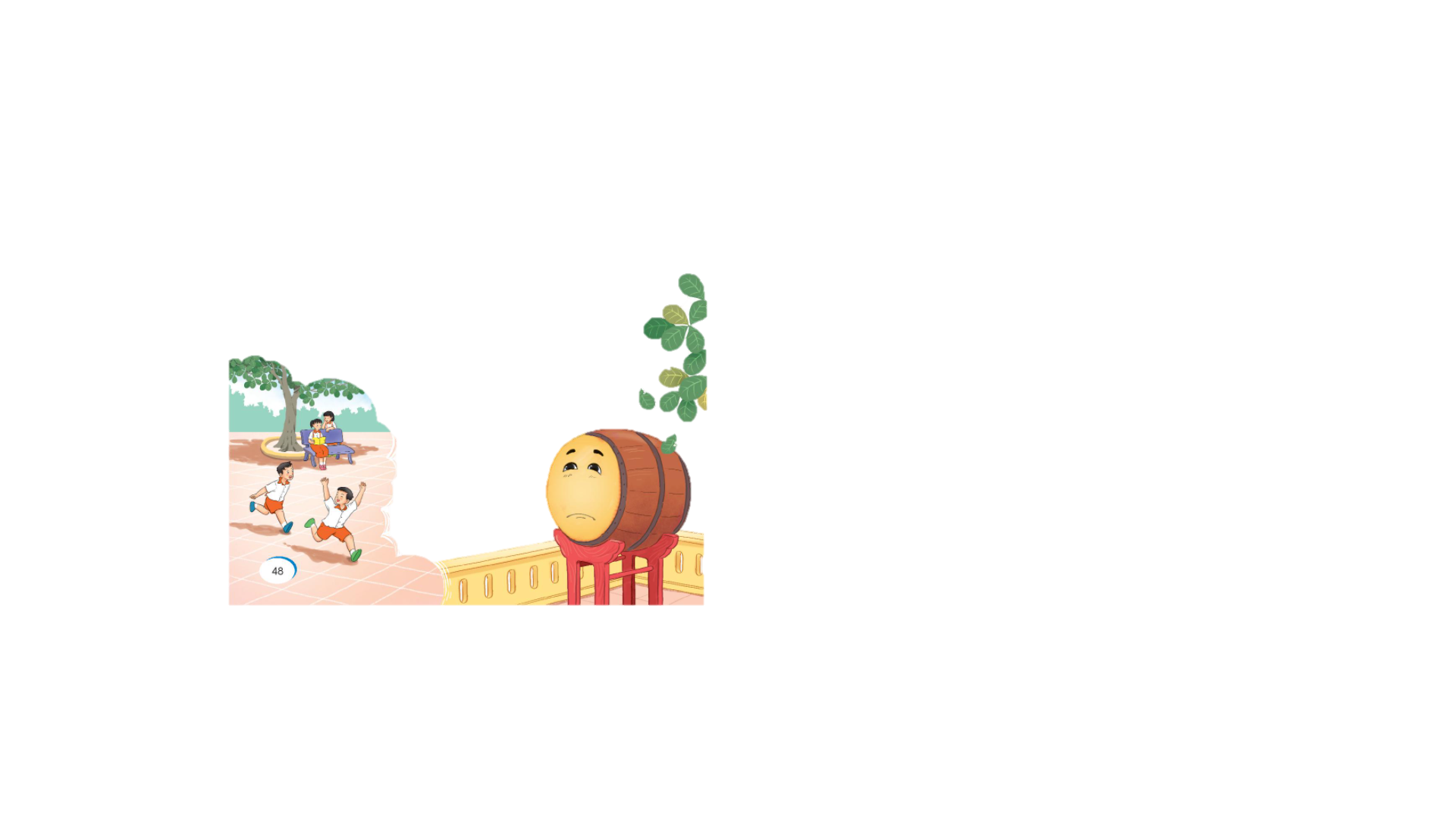 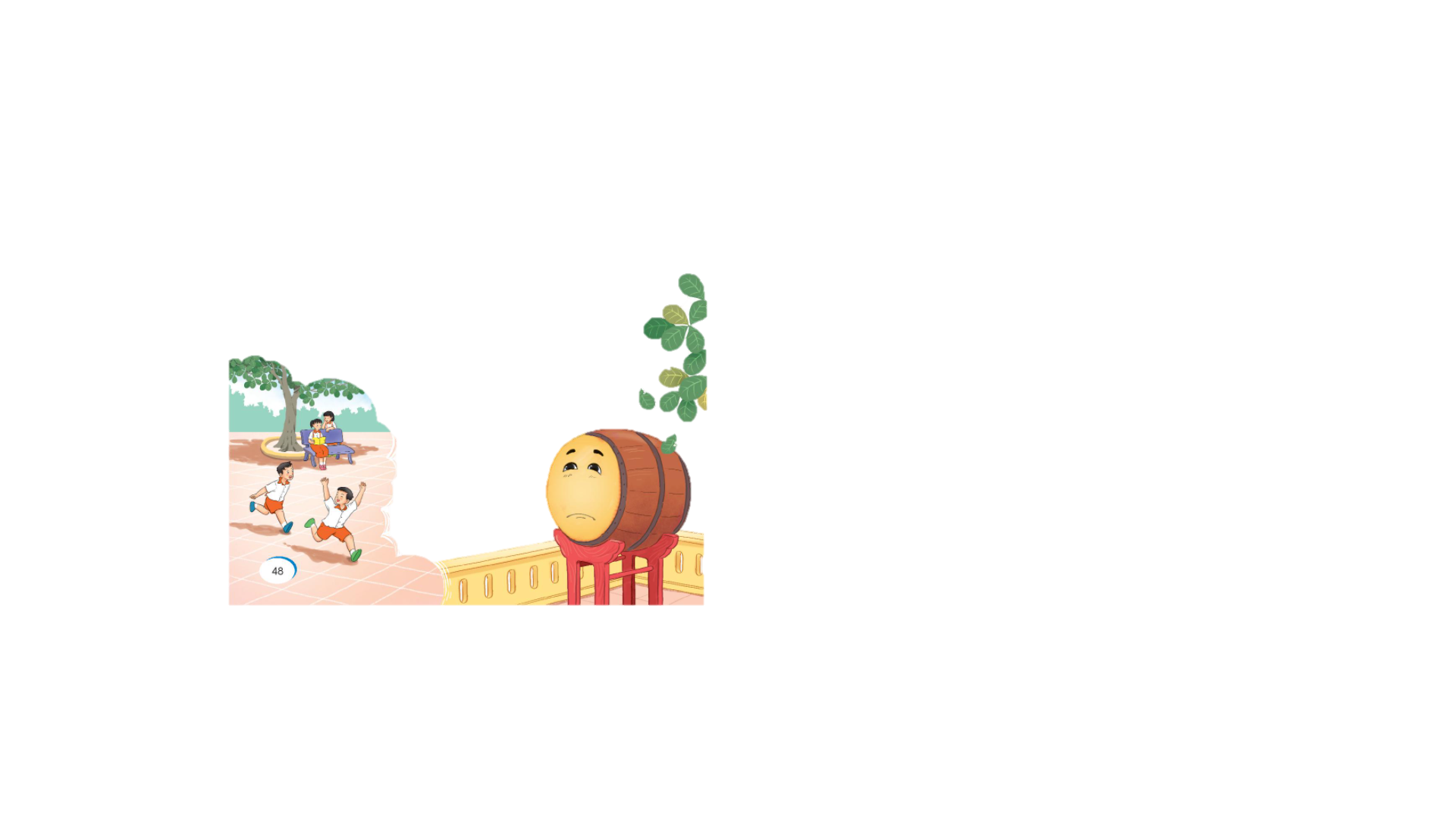 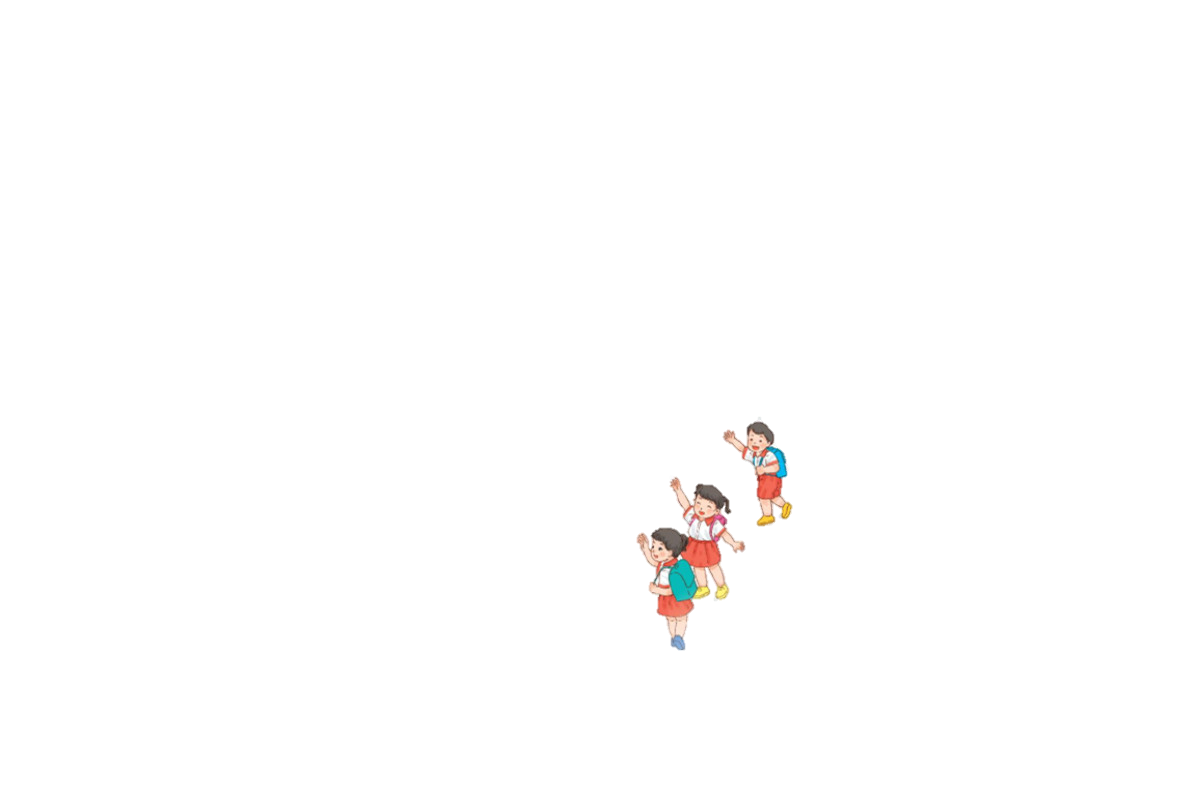 CÁI TRỐNG TRƯỜNG EM
Cái trống trường em
Mùa hè cũng nghỉ
Suốt ba tháng liền
Trống nằm ngẫm nghĩ.
1
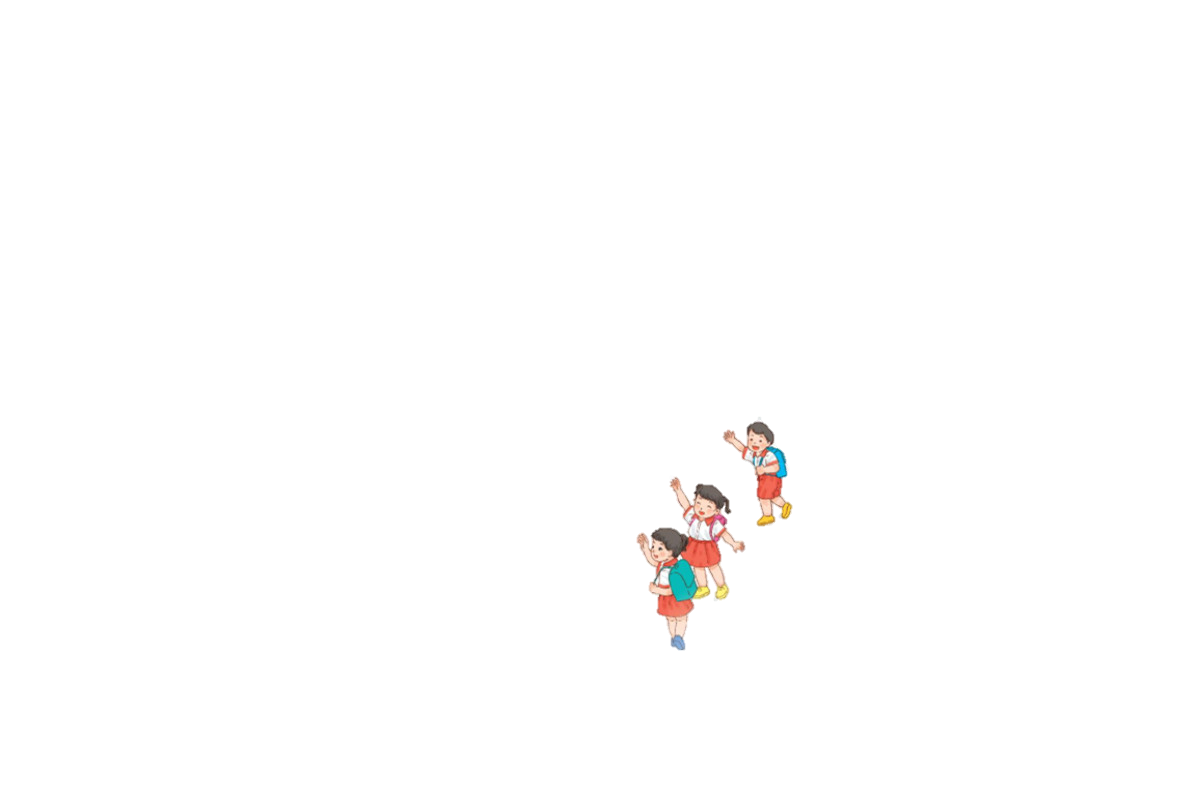 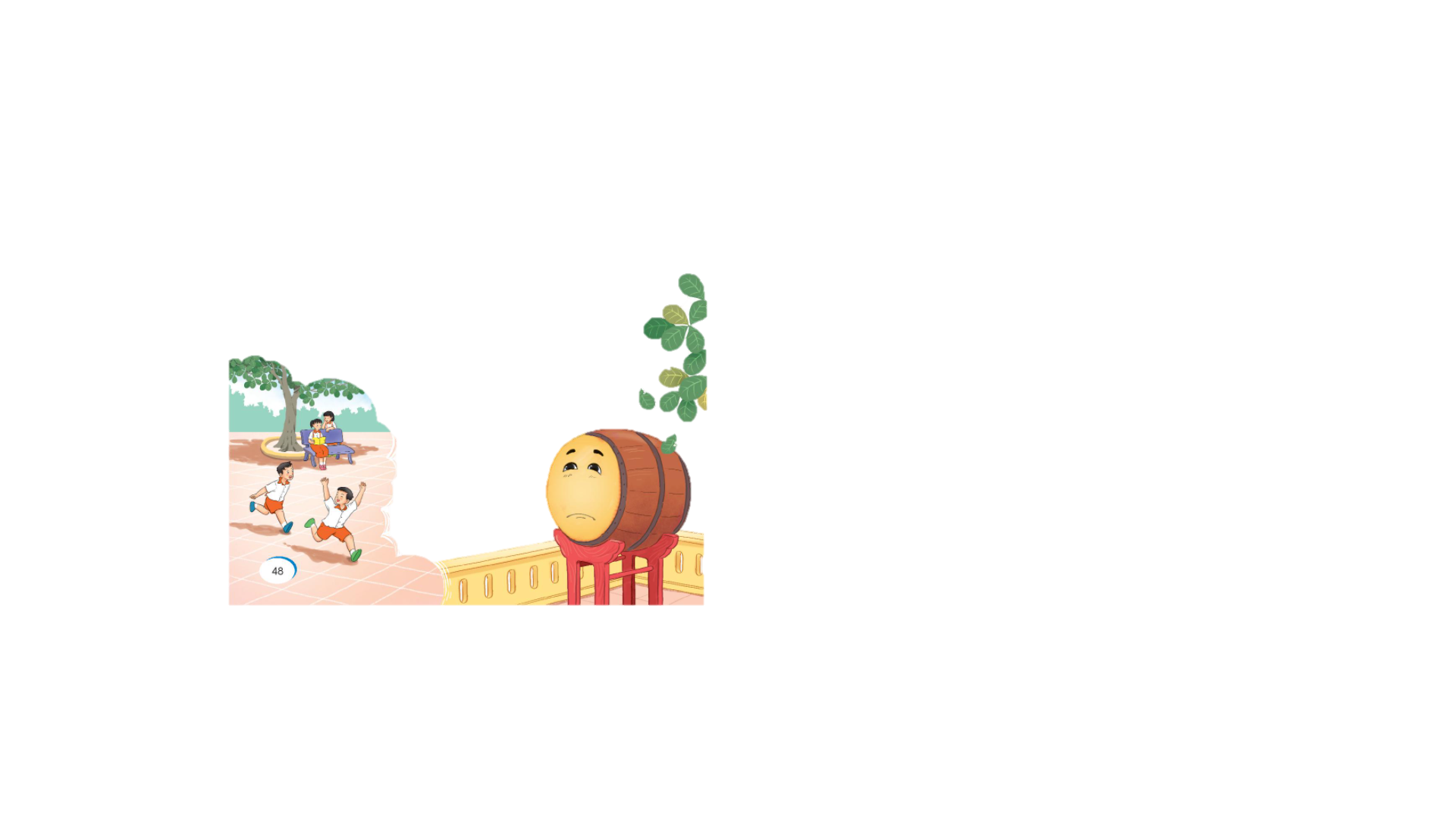 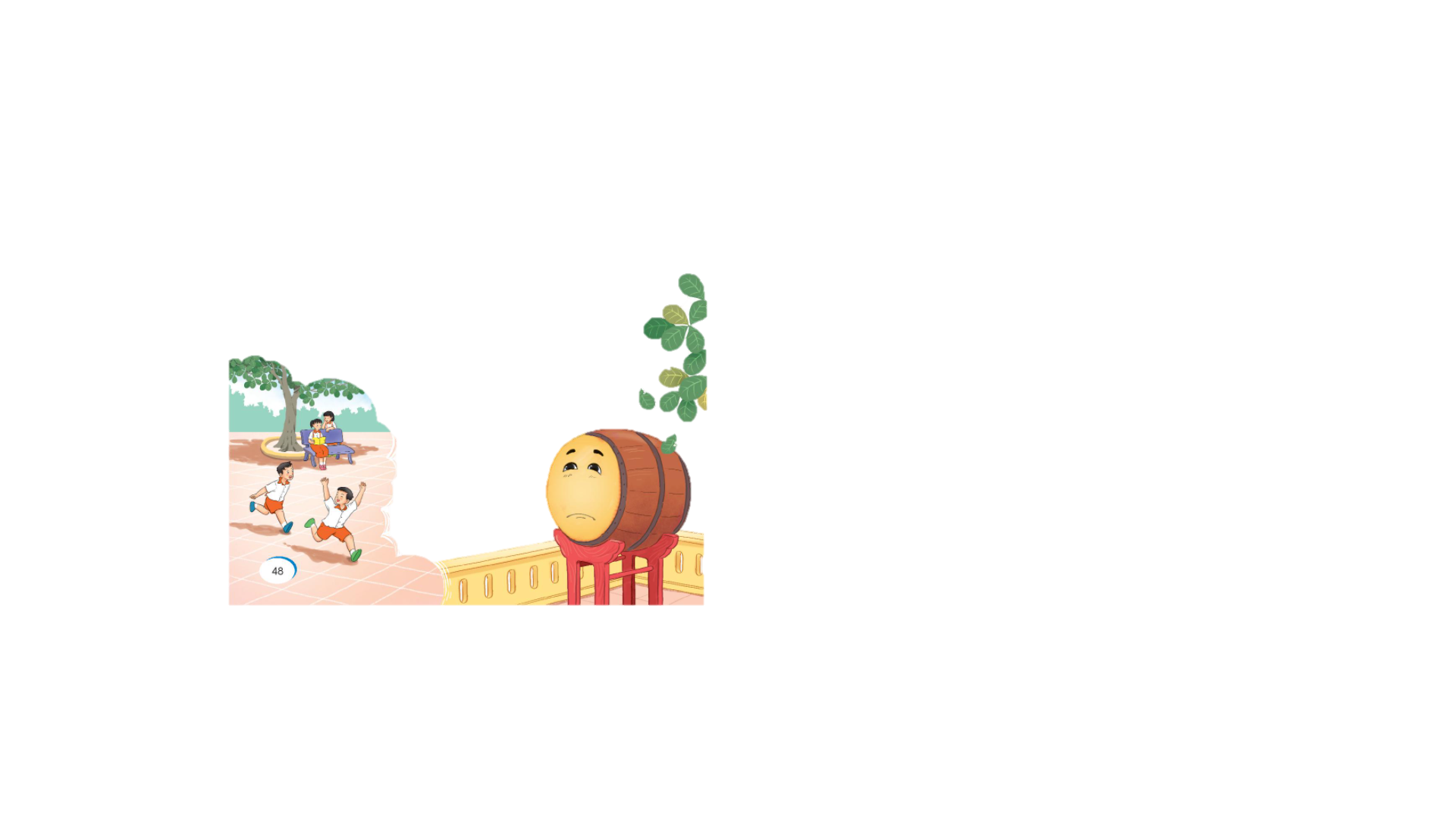 Ngẫm nghĩ: nghĩ đi nghĩ lại kĩ càng.
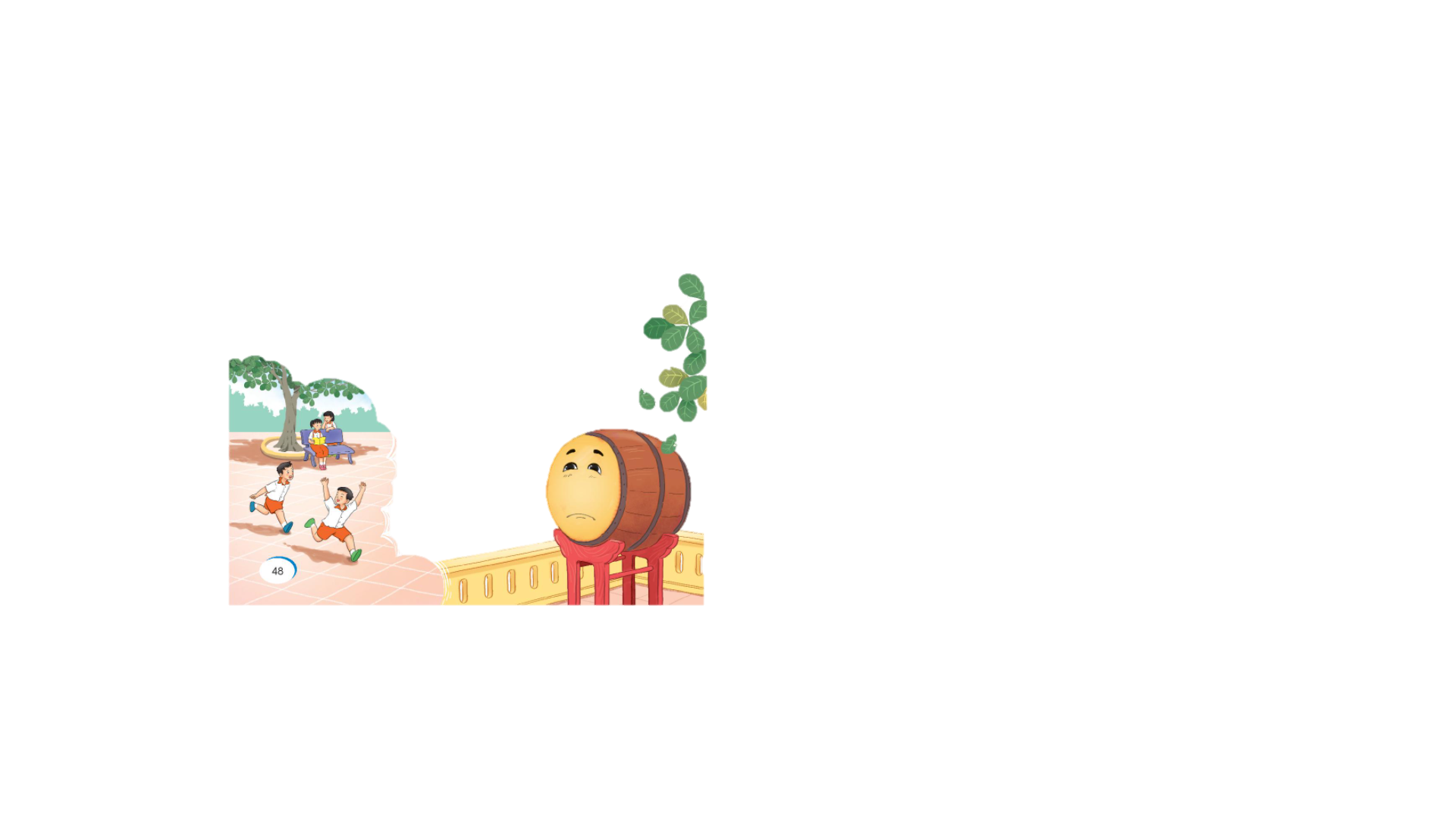 Buồn không hả trống
Trong những ngày hè
Bọn mình đi vắng
Chỉ còn tiếng ve?
2
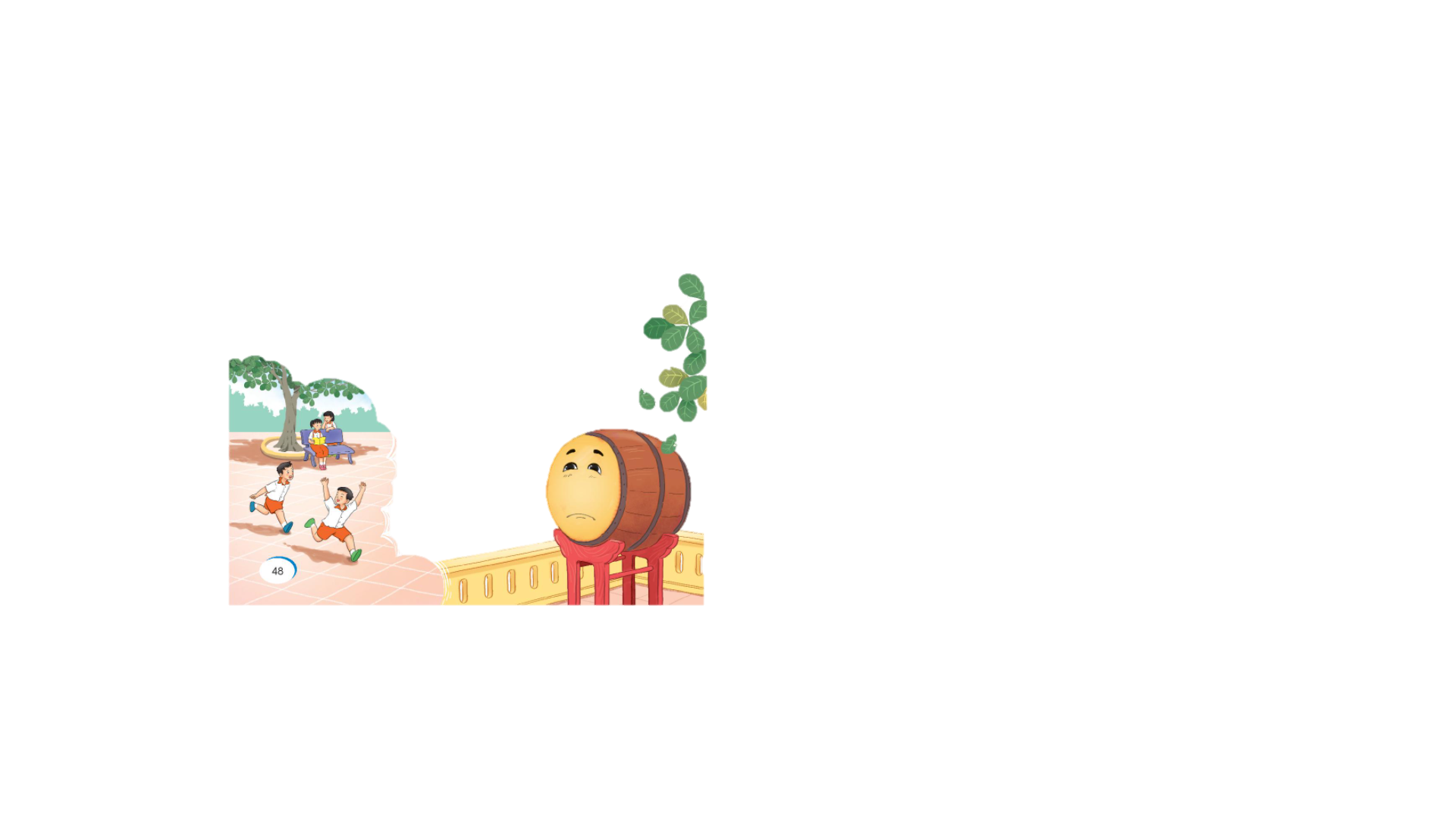 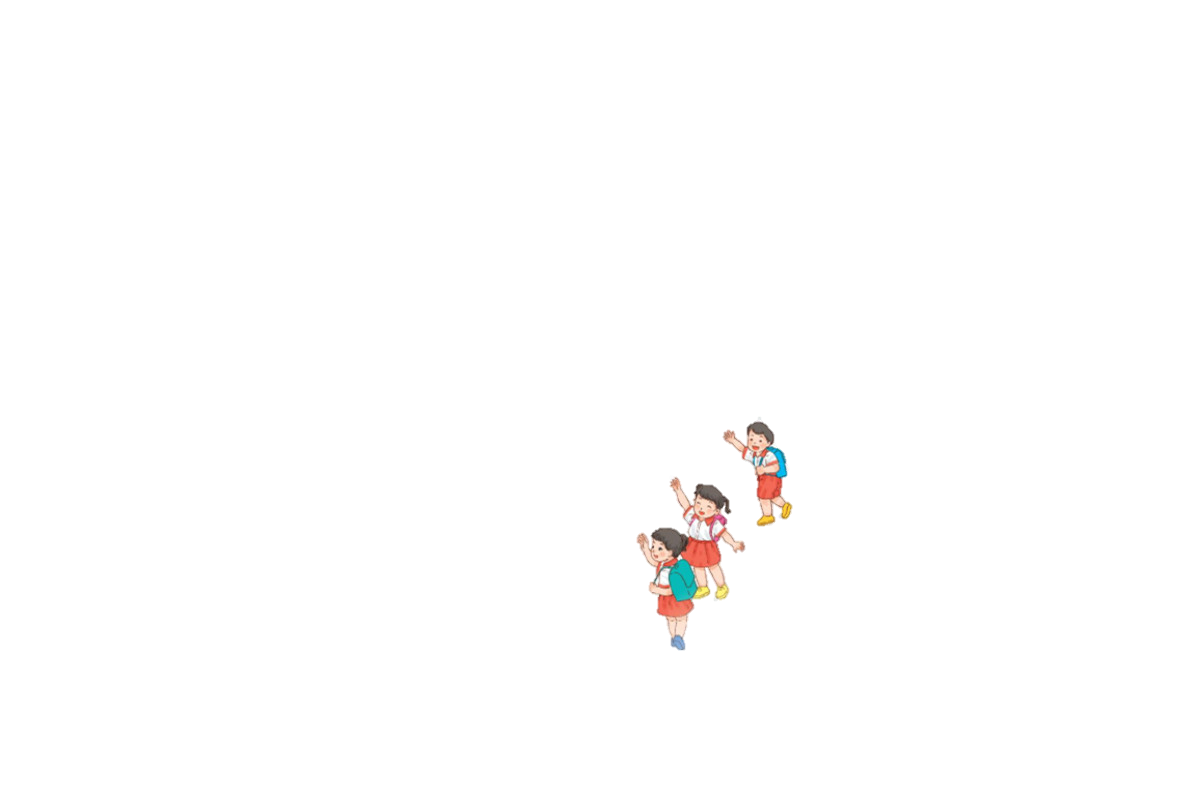 Cái trống lặng im
Nghiêng đầu trên giá
Chắc thấy chúng em
Nó mừng vui quá!
3
Giá (trống): cái khung để đặt hoặc treo trống lên.
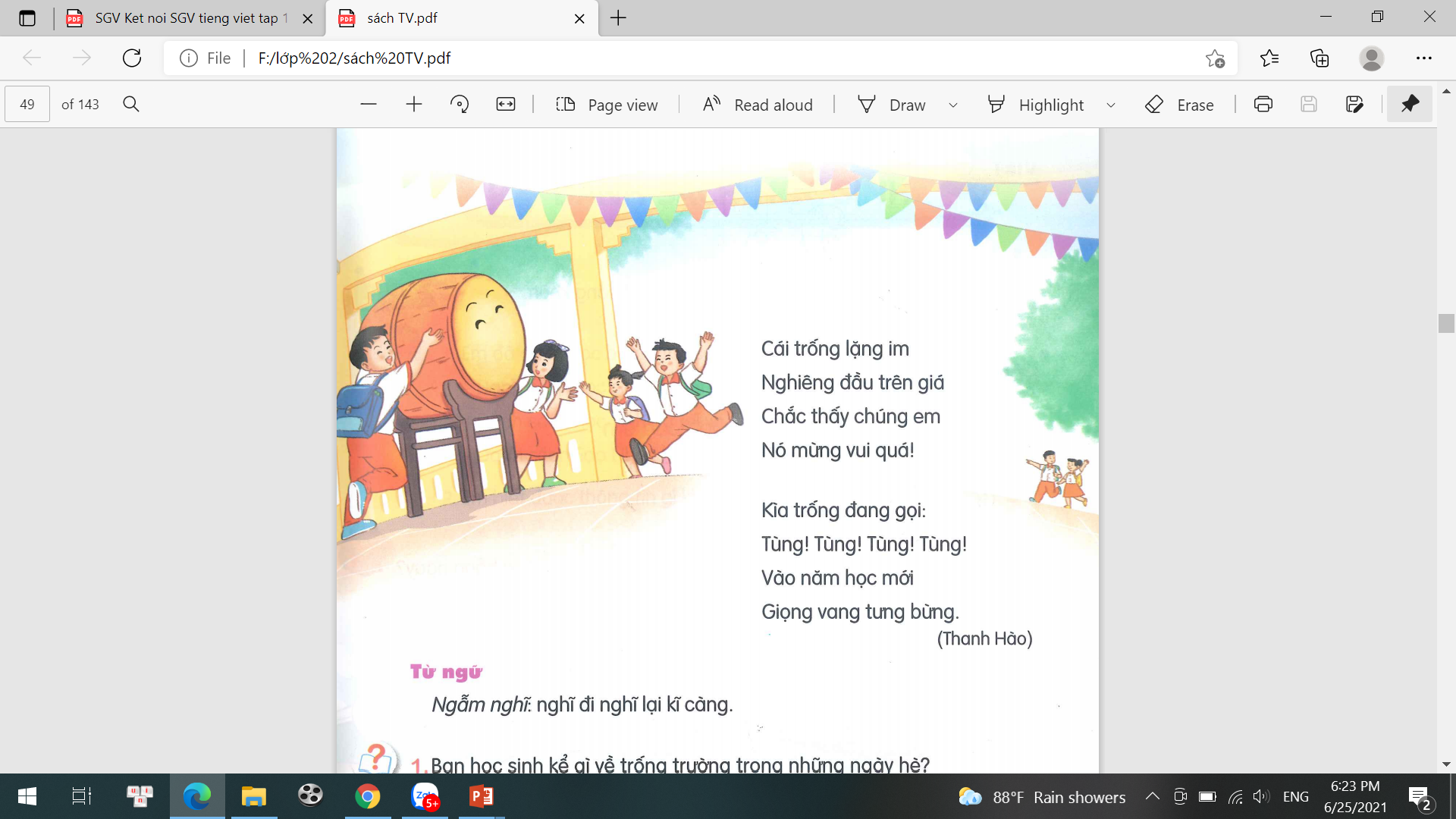 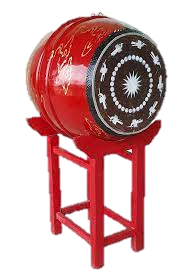 Kìa trống đang gọi:
Tùng!  Tùng!  Tùng!  Tùng!
Vào năm học mới
Giọng vang tưng bừng.
4
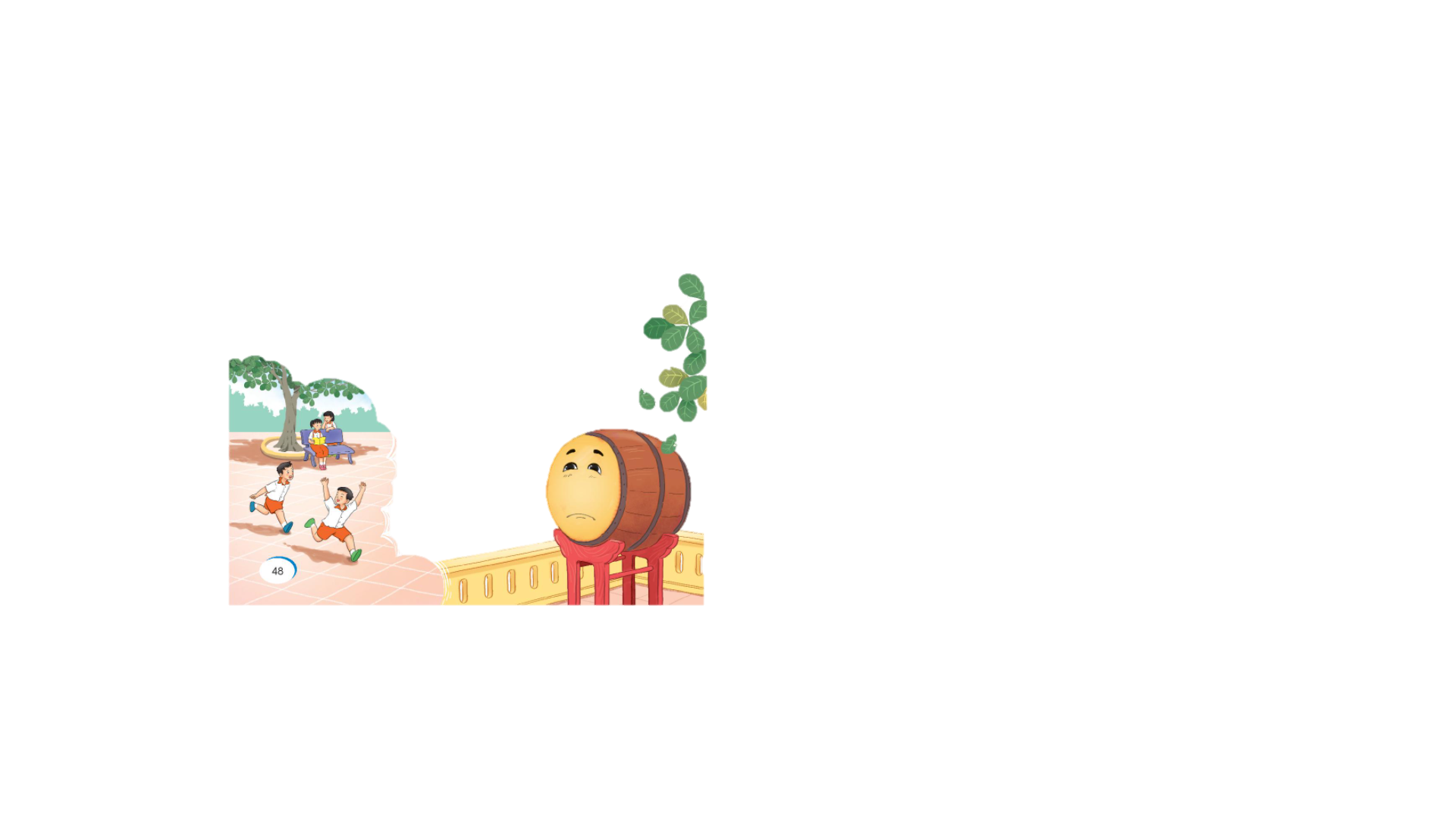 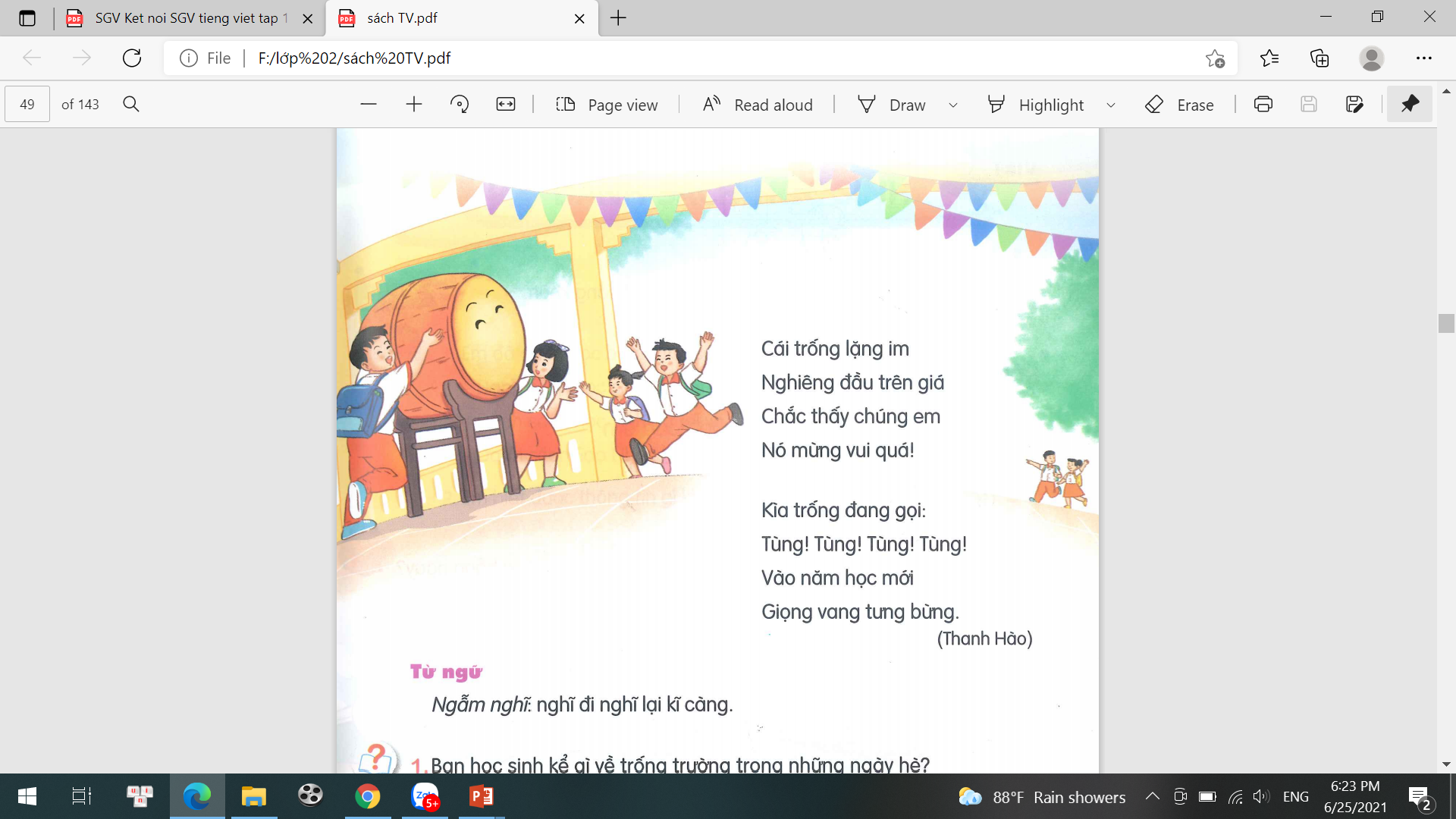 Tưng bừng: 
Ồn ào, làm náo động cả xung quanh.
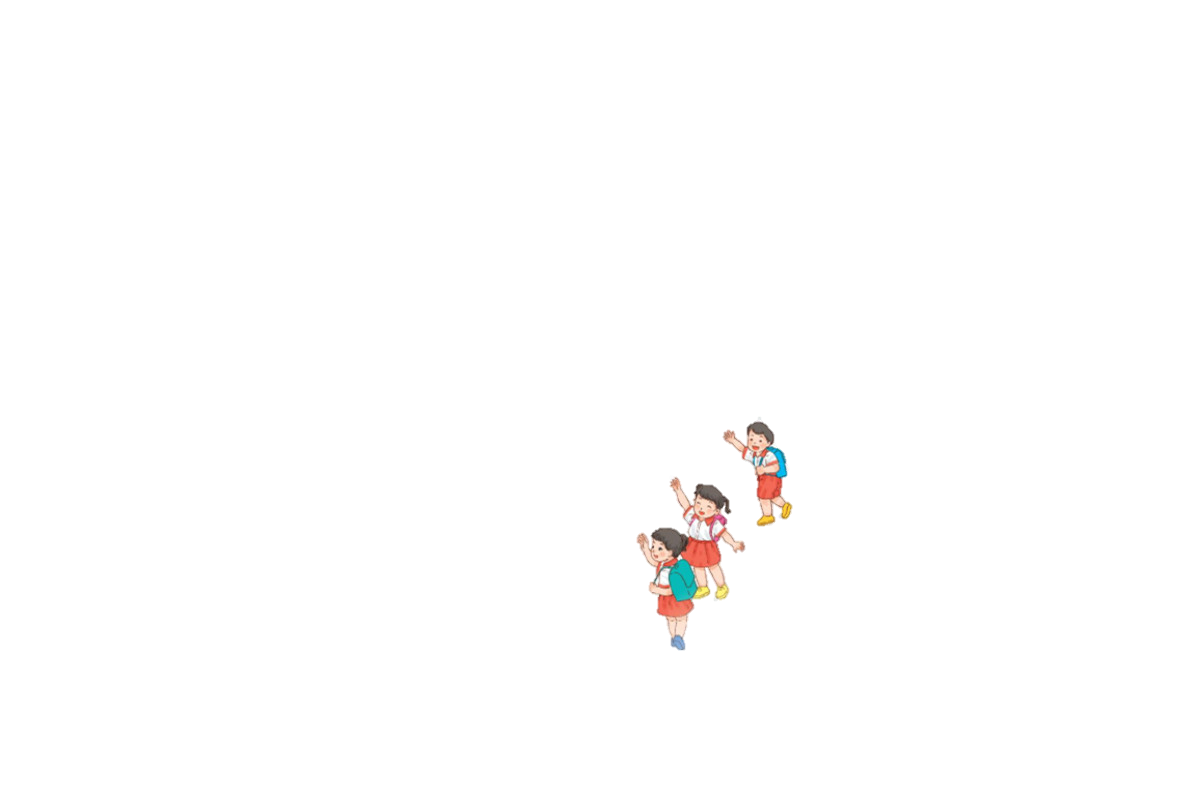 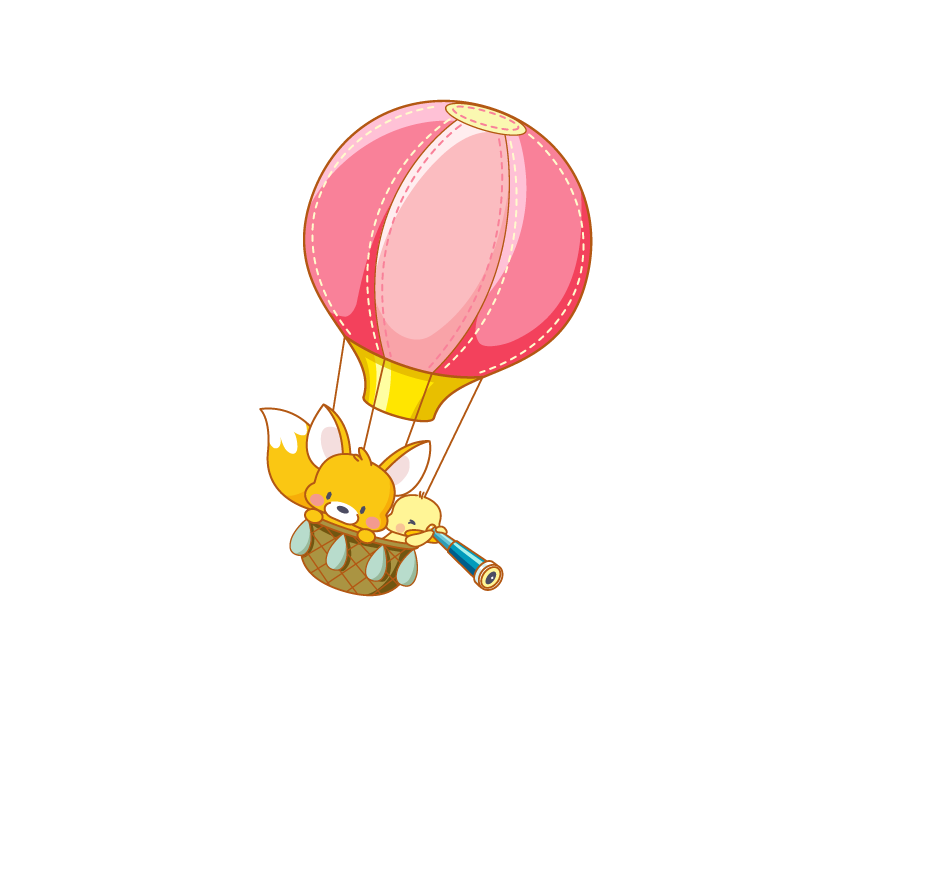 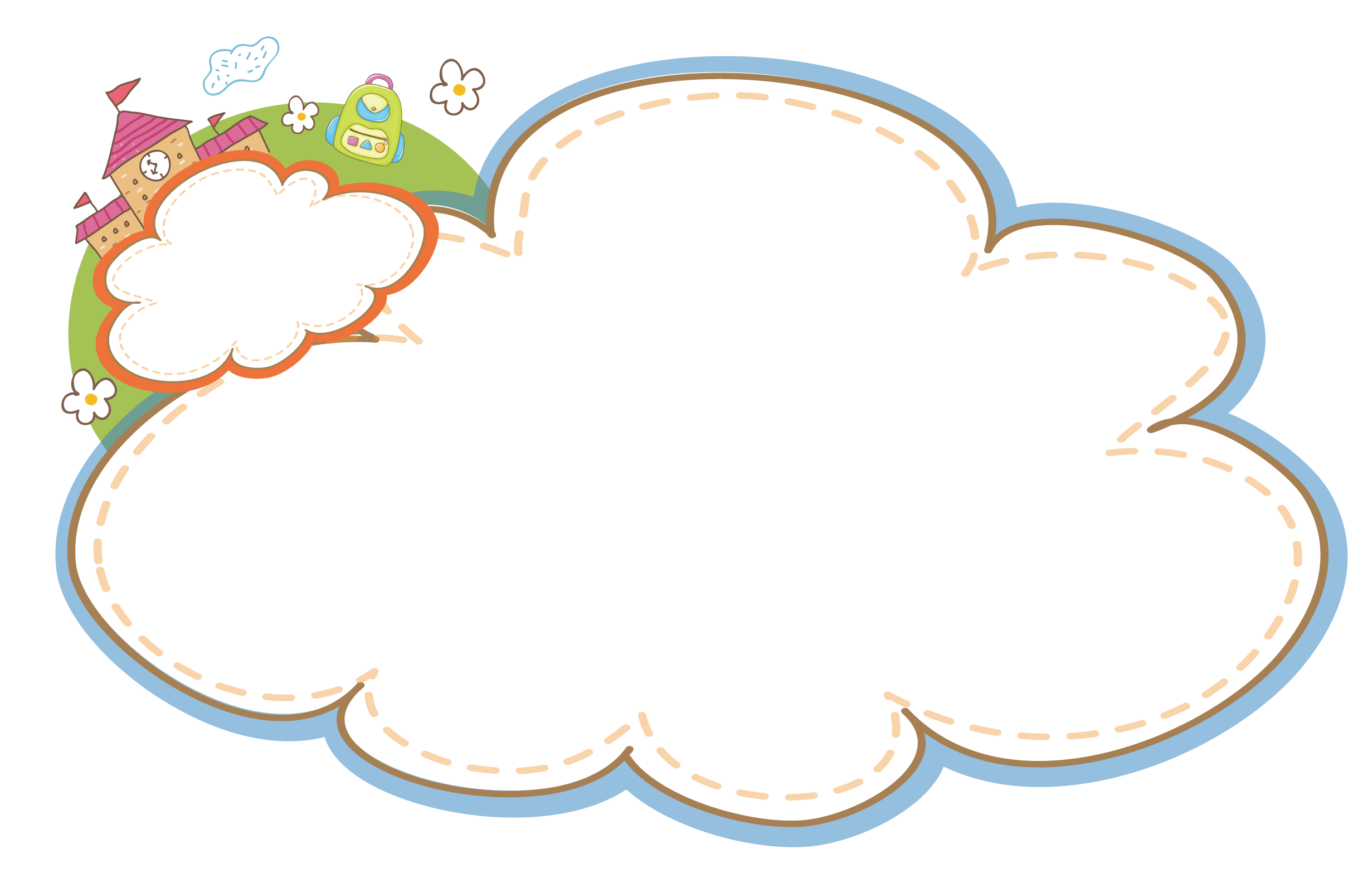 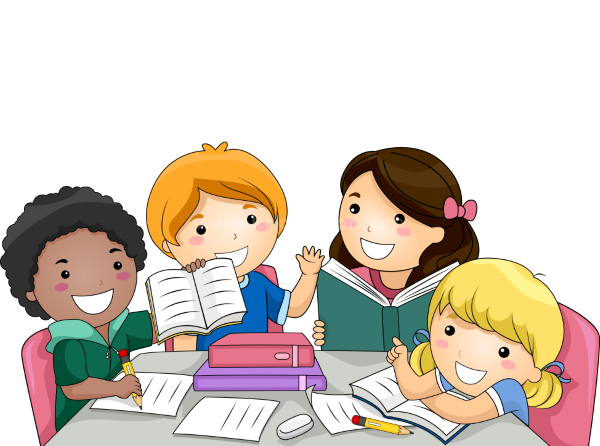 Luyện đọc nhóm
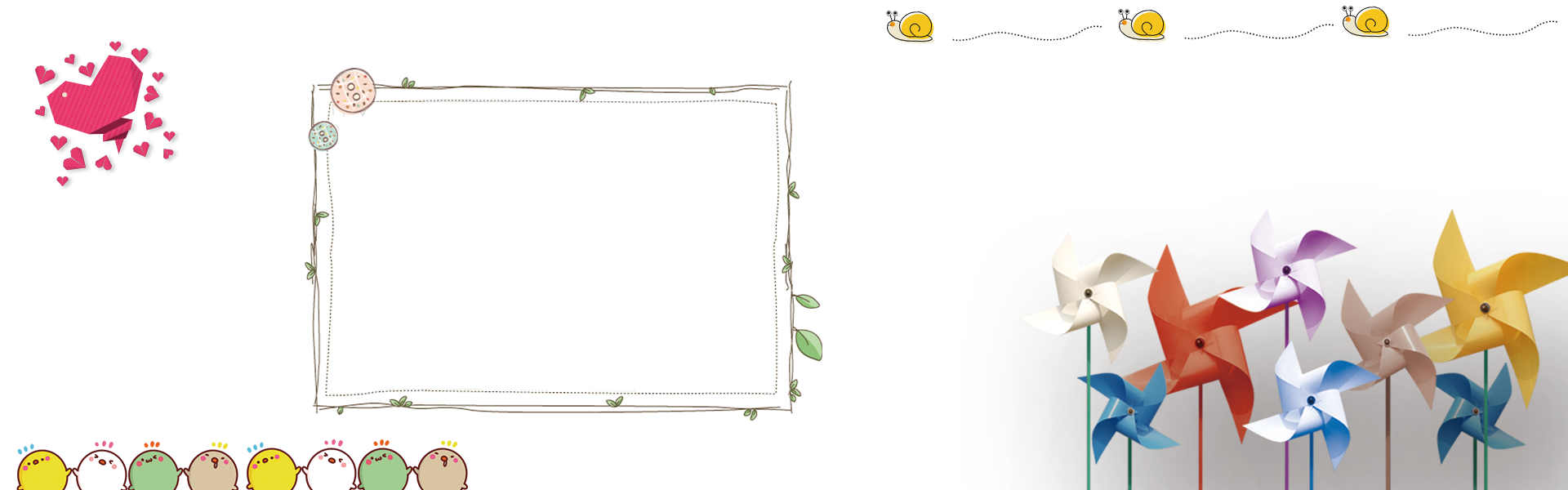 [Speaker Notes: Vừa rồi cô trò mình đã cùng nhau luyện đọc đoạn bây giờ cô trò mình cùng nhau luyện đọc]
Tiêu chí đánh giá:
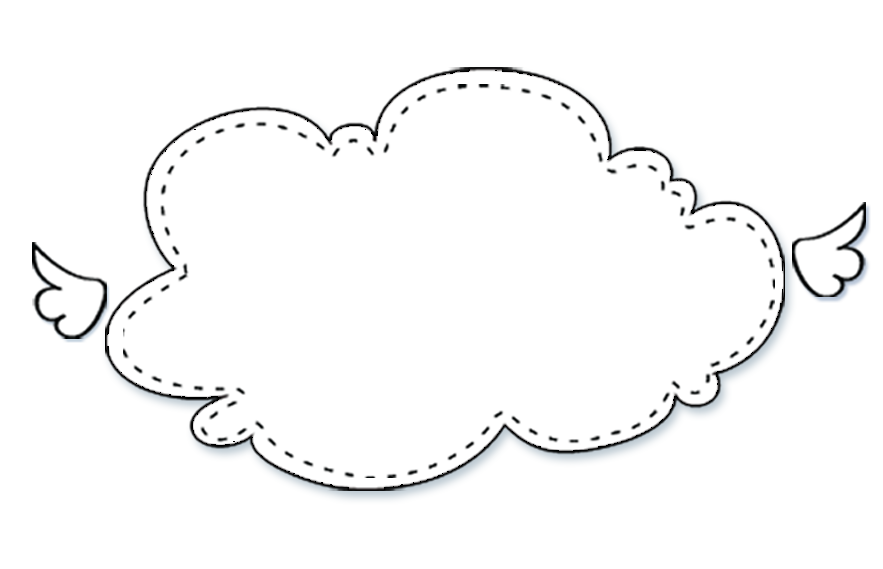 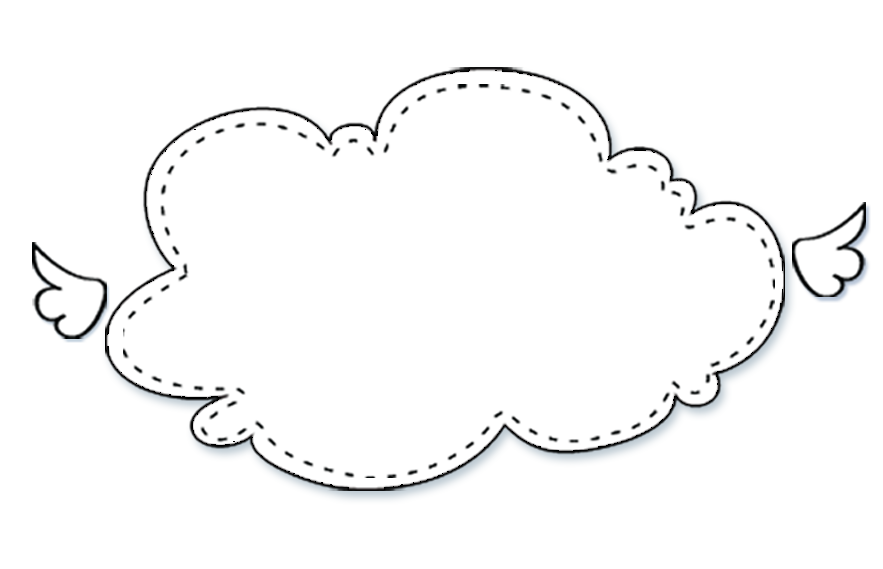 Đọc đúng, to, rõ ràng.
Ngắt nghỉ đúng nhịp thơ.
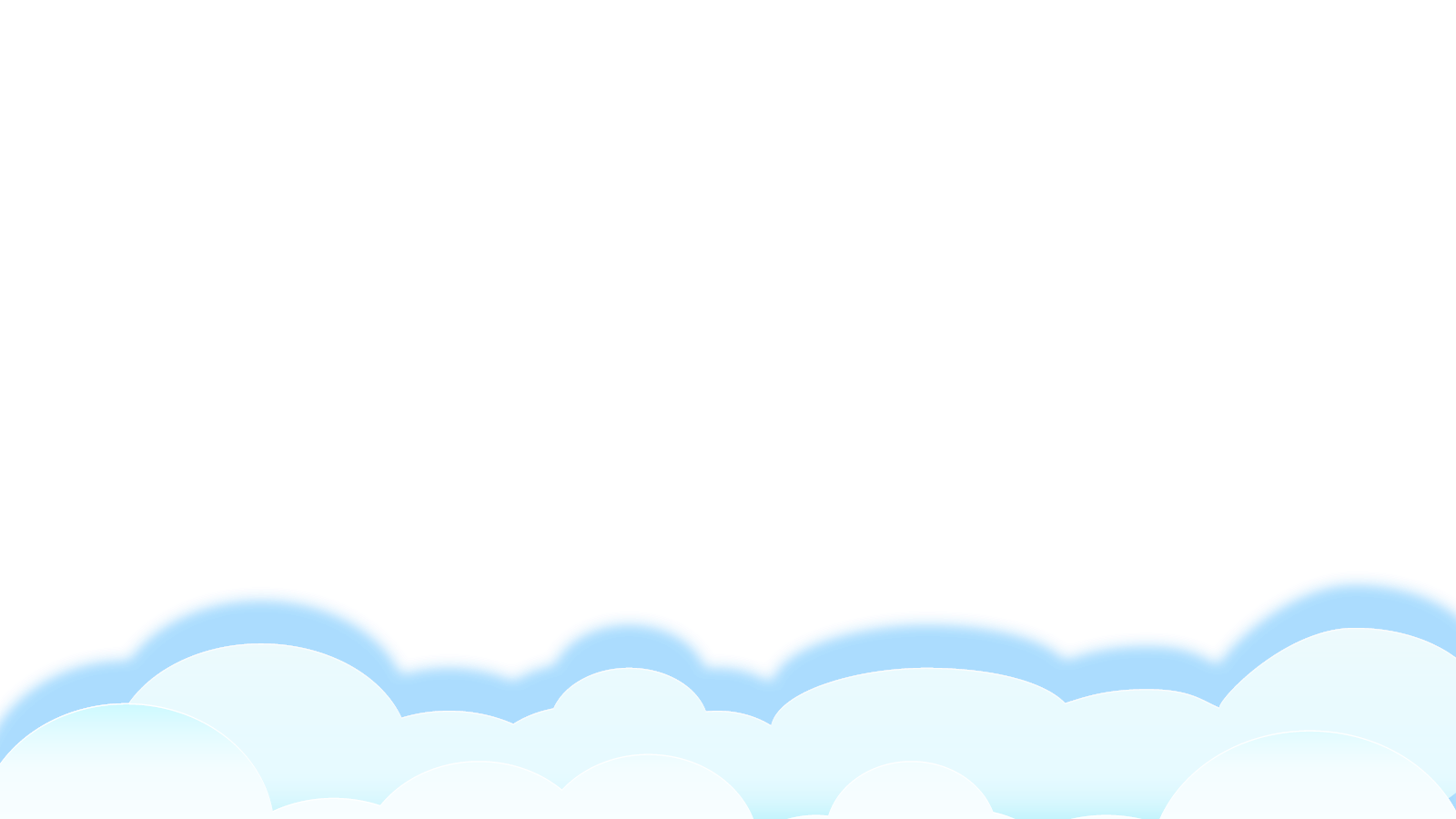 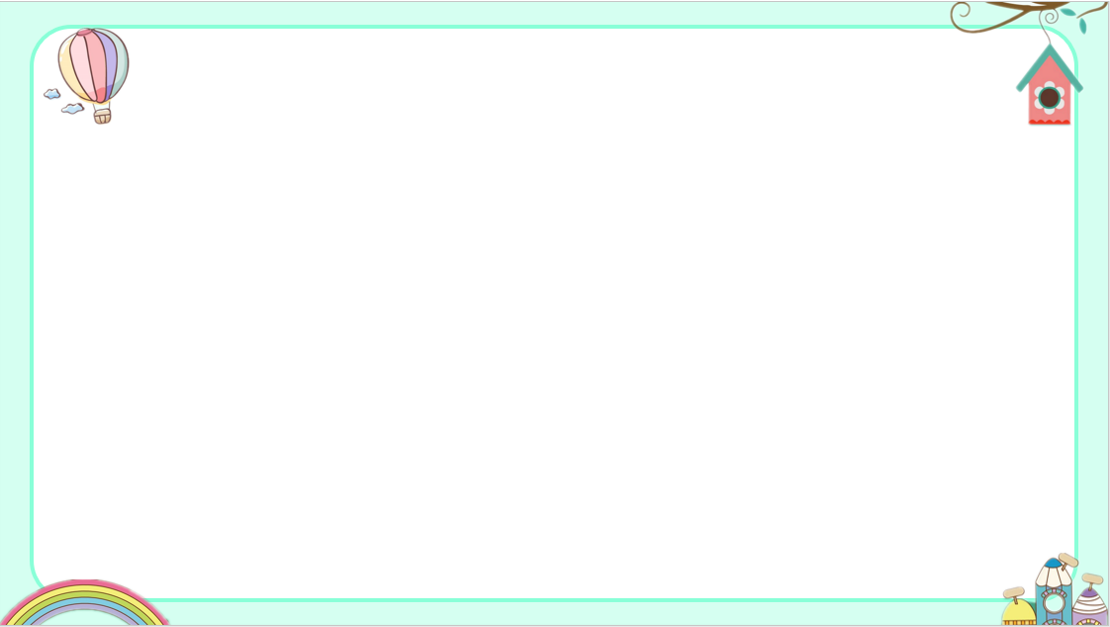 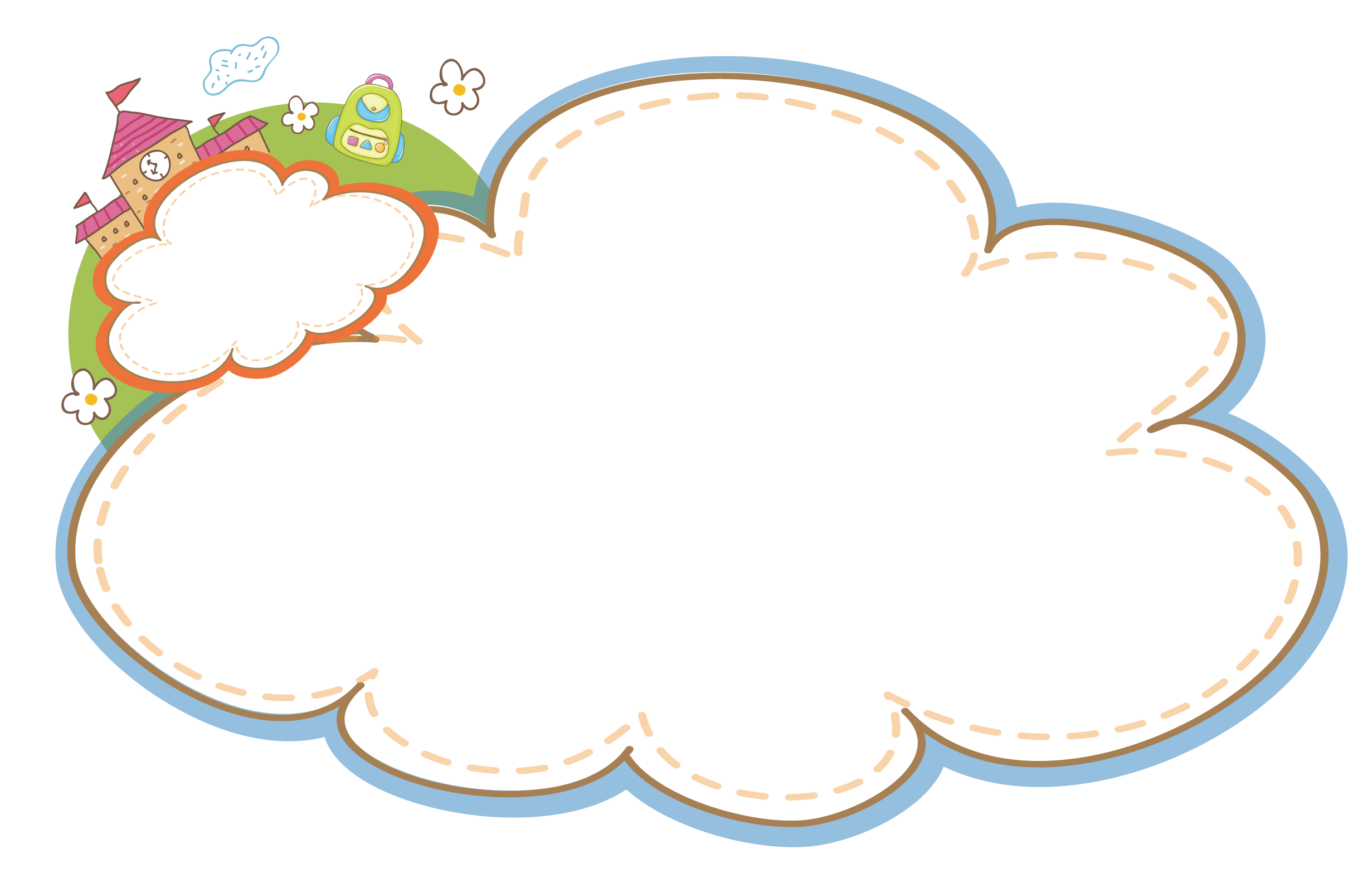 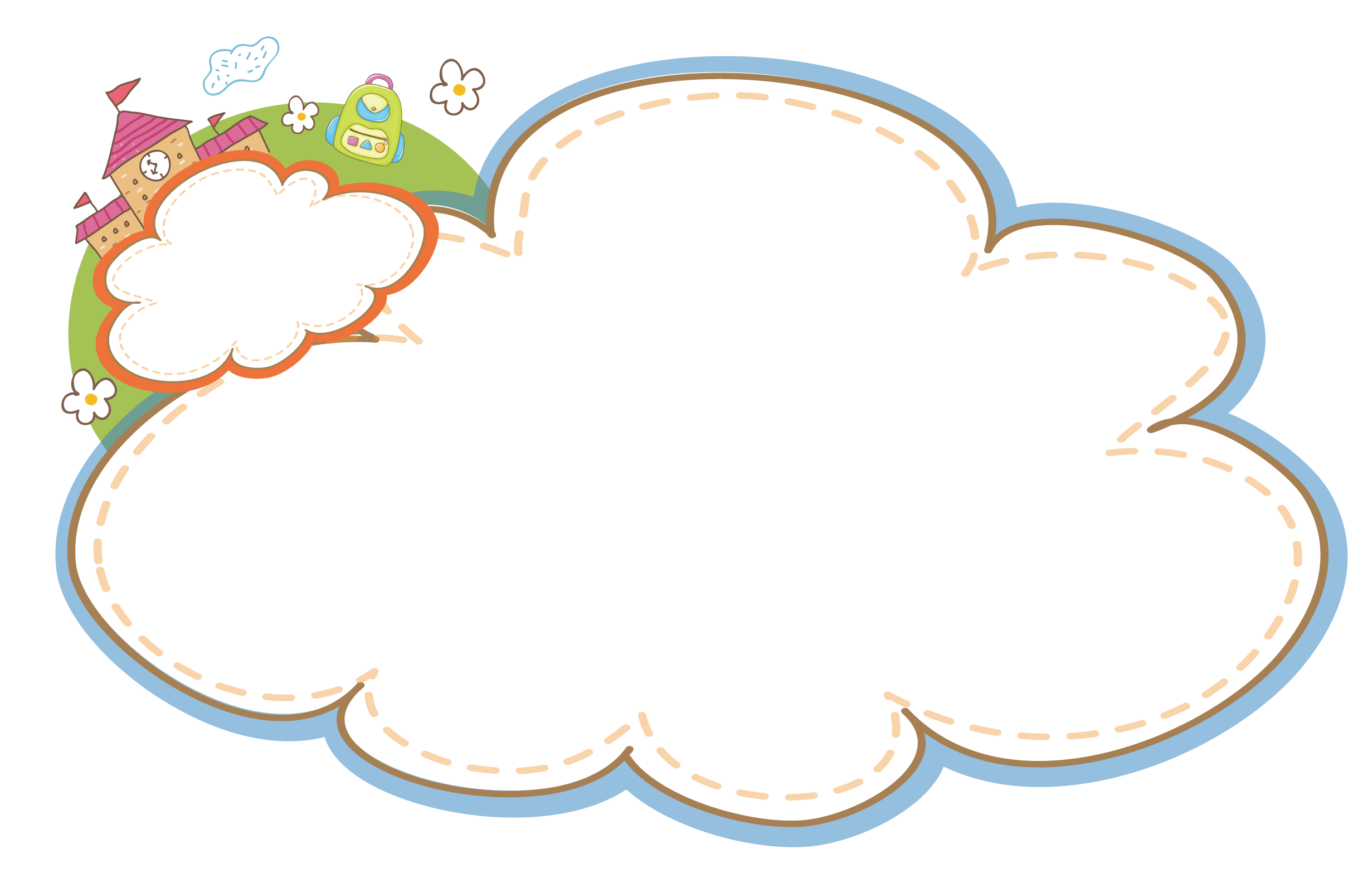 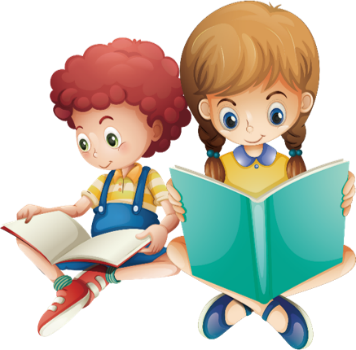 Thi đọc
CÁI TRỐNG TRƯỜNG EM
Cái trống trường em
Mùa hè cũng nghỉ
Suốt ba tháng liền
Trống nằm ngẫm nghĩ.

Buồn không hả trống
Trong những ngày hè
Bọn mình đi vắng
Chỉ còn tiếng ve?
Cái trống lặng im
Nghiêng đầu trên giá
Chắc thấy chúng em
Nó vui mừng quá!

Kìa trống đang gọi:
Tùng! Tùng! Tùng! Tùng!
Vào năm học mới
Giọng vang tưng bừng.
1
3
2
4
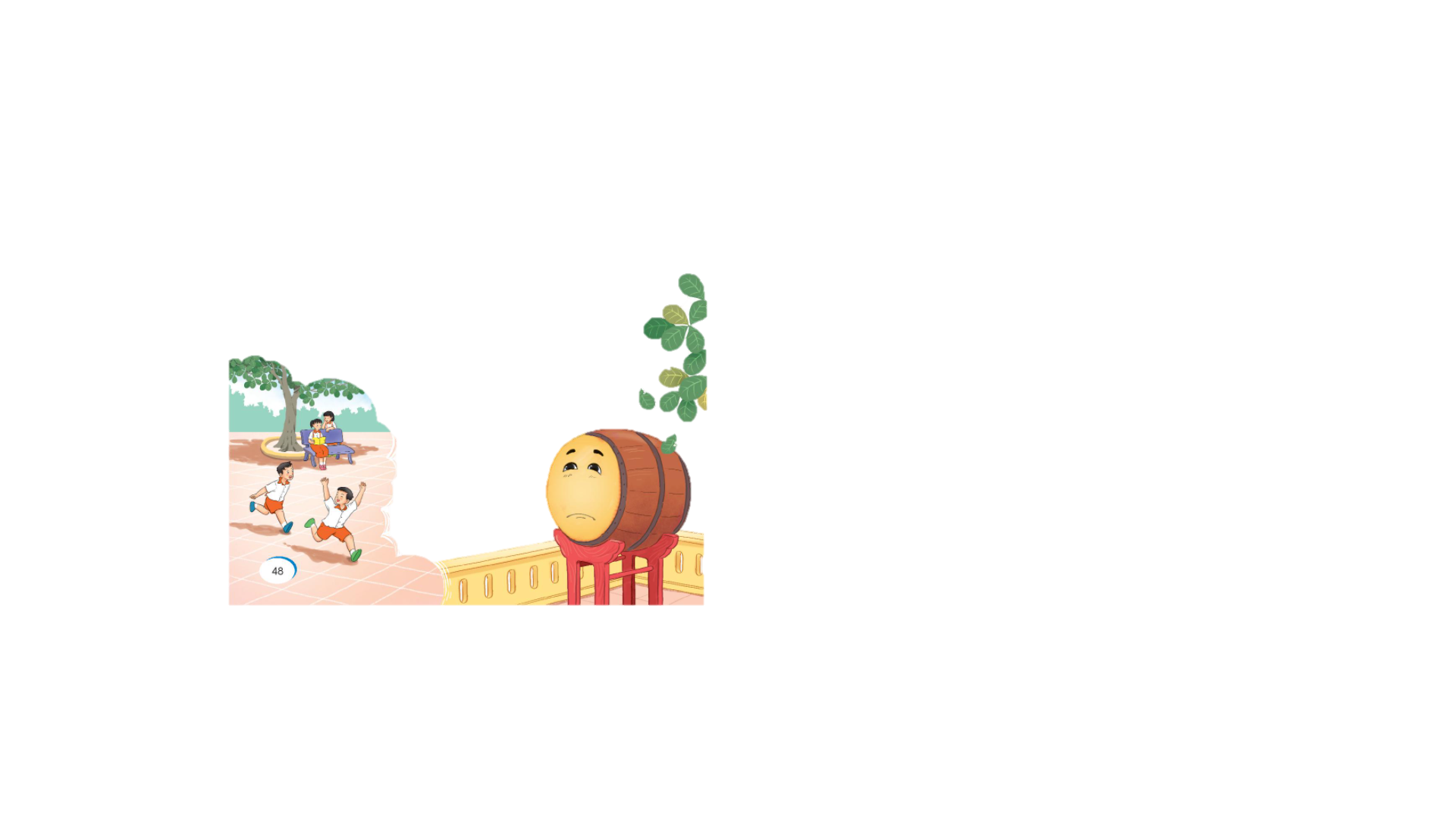 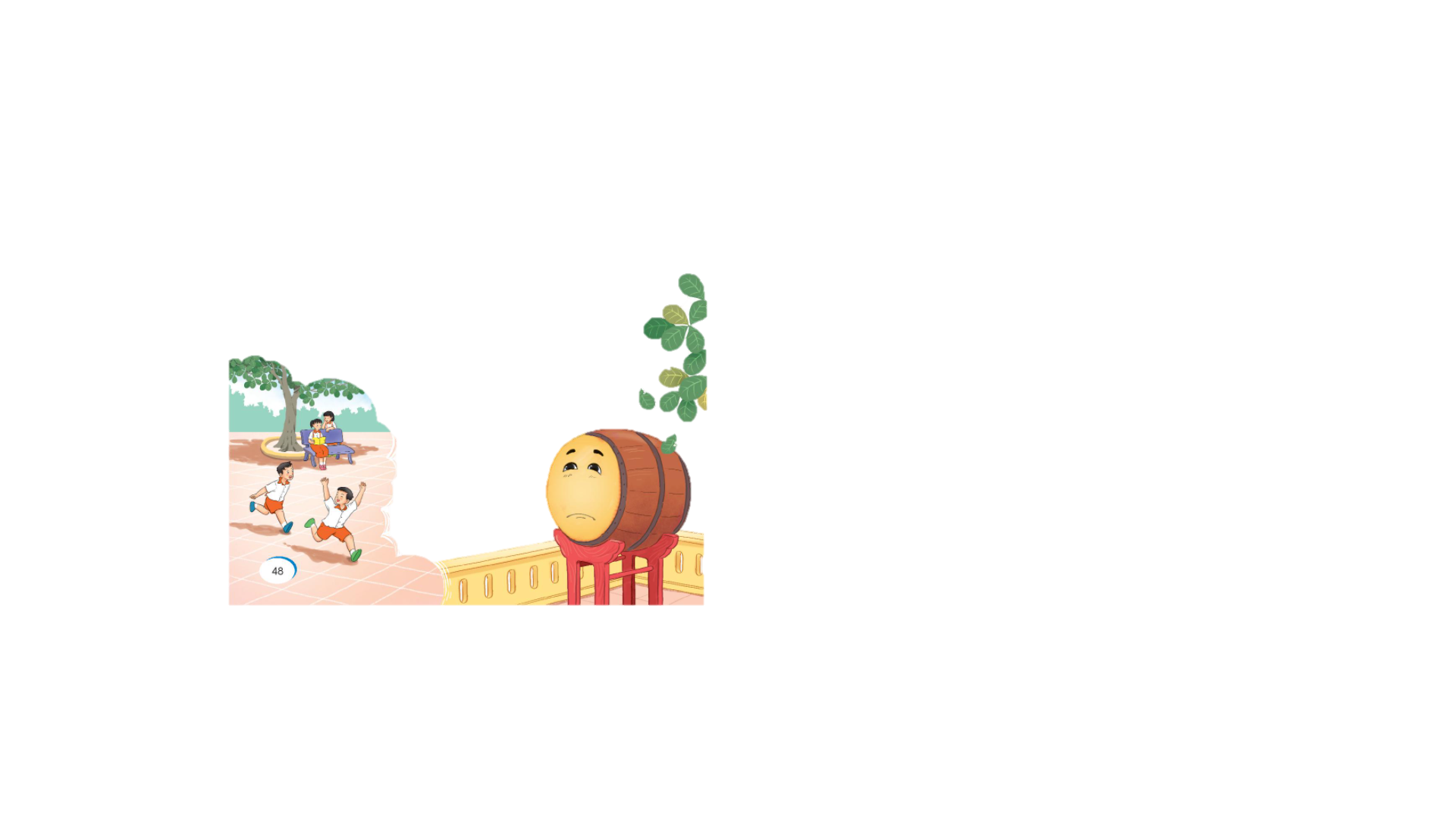 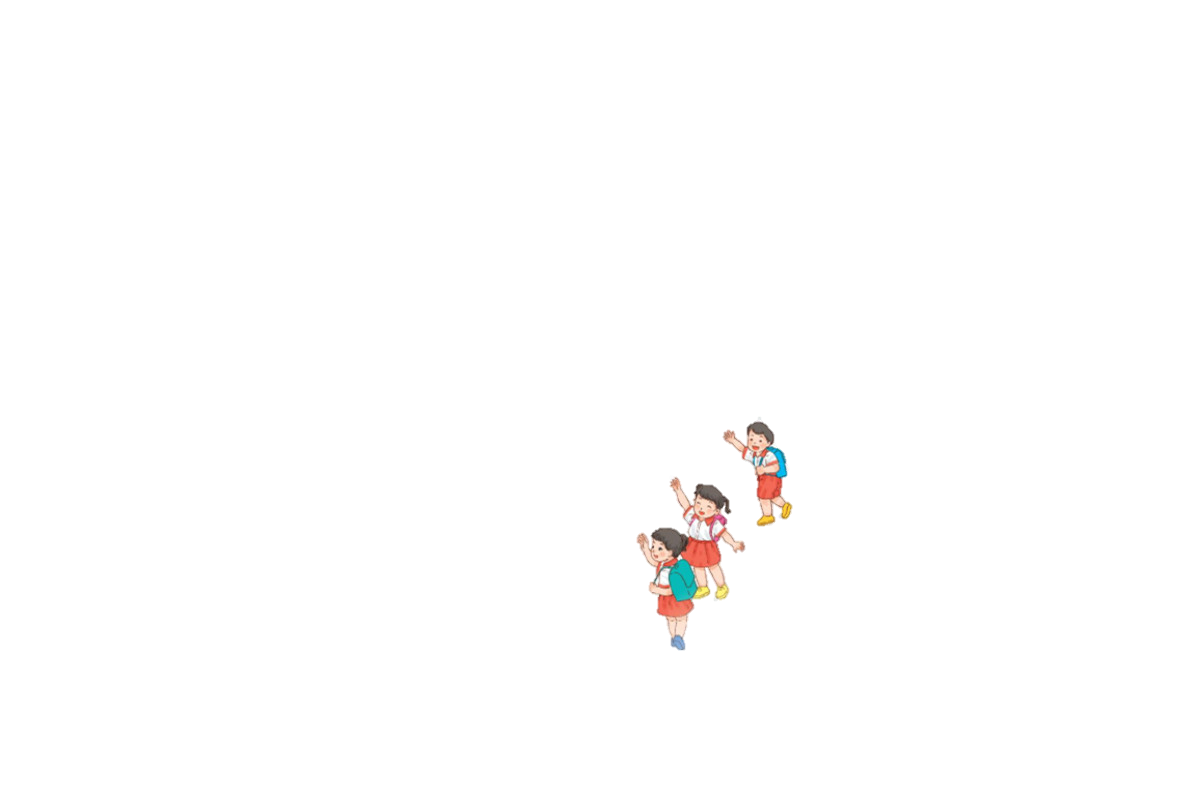 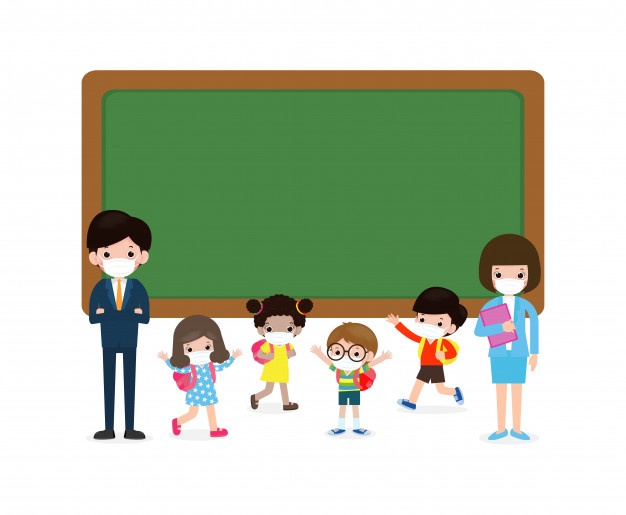 Tìm hiểu bài
Cái trống trường em
Mùa hè cũng nghỉ
Suốt ba tháng liền
Trống nằm ngẫm nghĩ.

Buồn không hả trống
Trong những ngày hè
Bọn mình đi vắng
Chỉ còn tiếng ve?
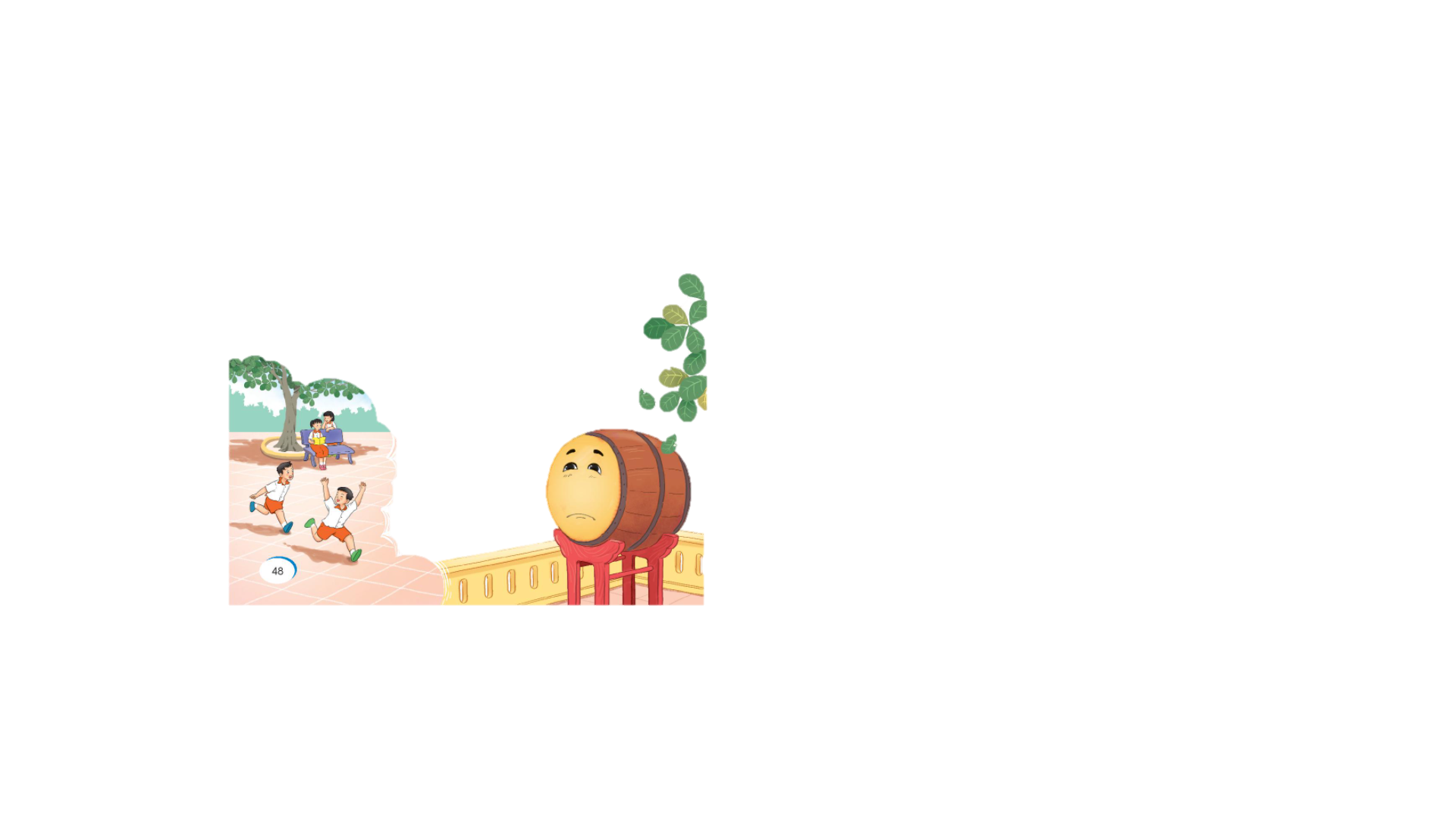 1. Khổ thơ nào nói về những ngày hè?
Bạn học sinh kể gì về trống trường trong những ngày hè?
2. Tiếng trống trường  trong khổ thơ cuối báo hiệu điều gì?
Kìa trống đang gọi:
Tùng! Tùng! Tùng! Tùng!
Vào năm học mới
Giọng vang tưng bừng.
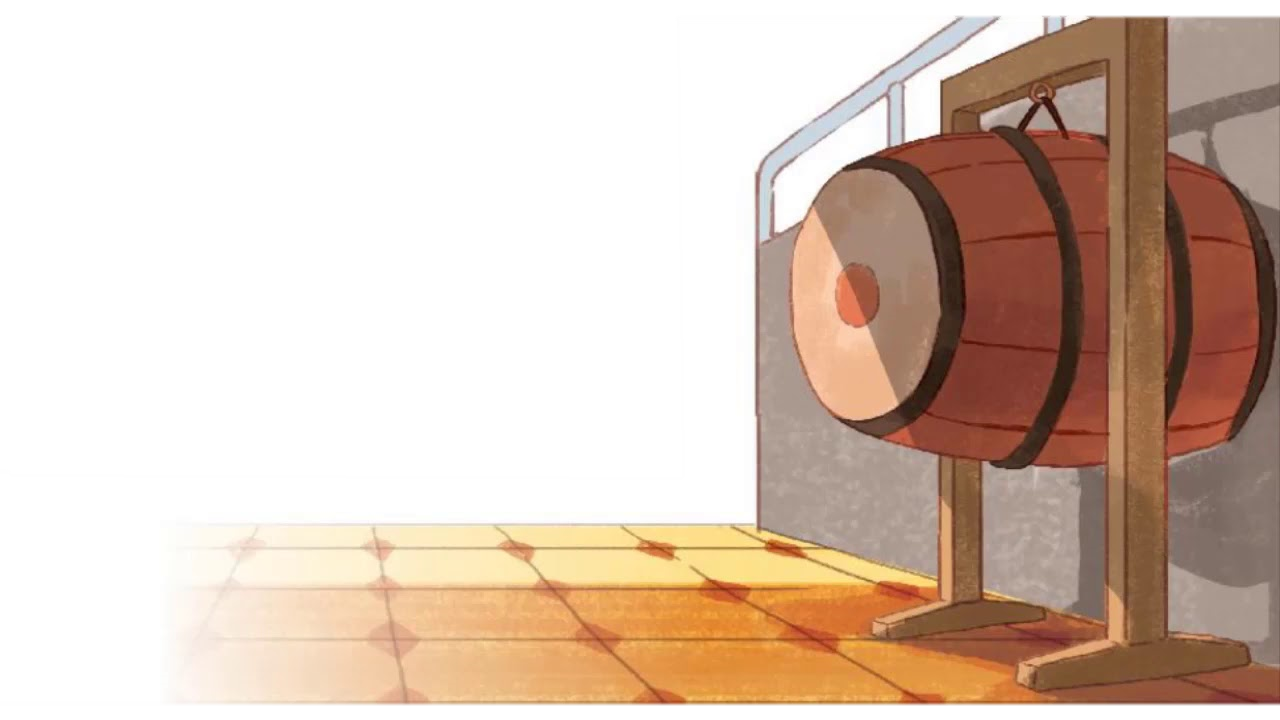 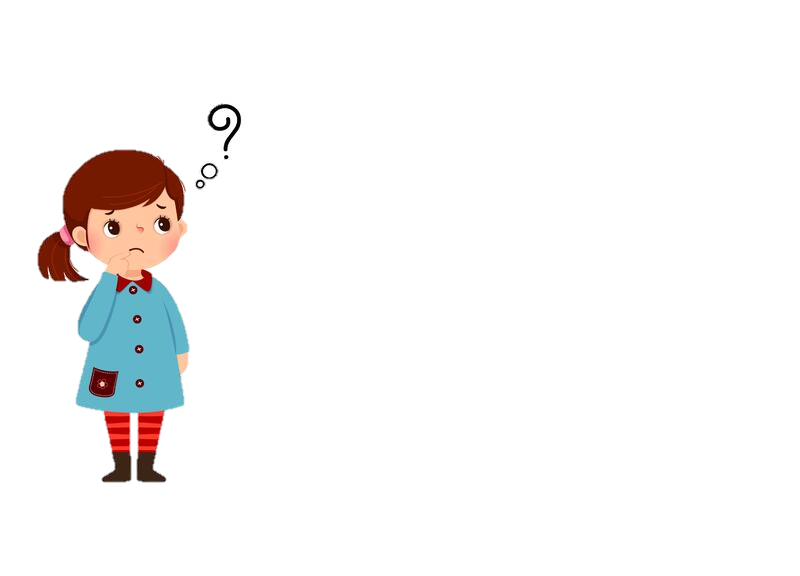 Buồn không hả trống
Trong những ngày hè
Bọn mình đi vắng
Chỉ còn tiếng ve?
3. Khổ thơ nào cho thấy bạn học sinh trò chuyện với trống trường như với một người bạn?
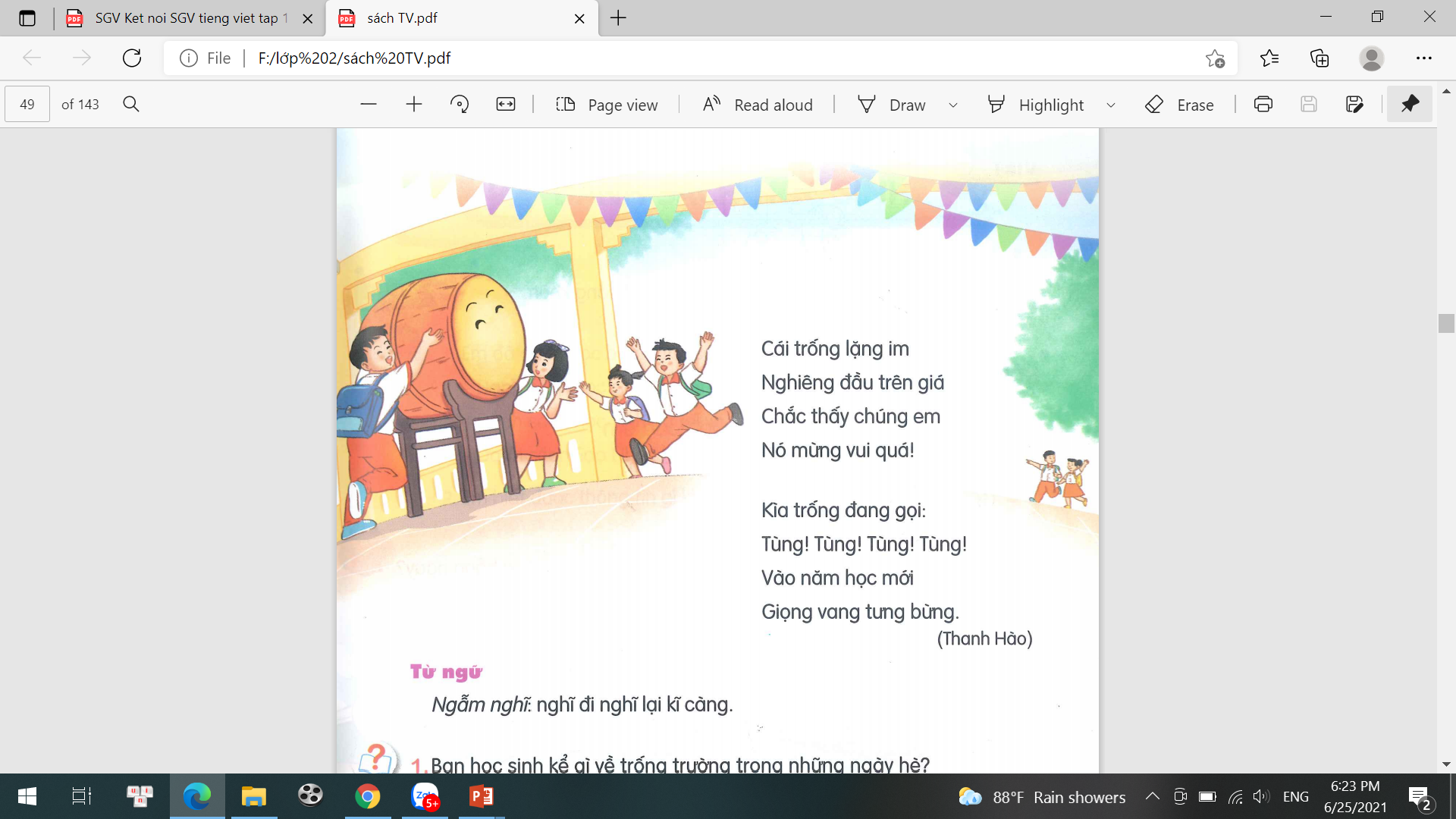 Cái trống lặng im
Nghiêng đầu trên giá
Chắc thấy chúng em
Nó mừng vui quá!
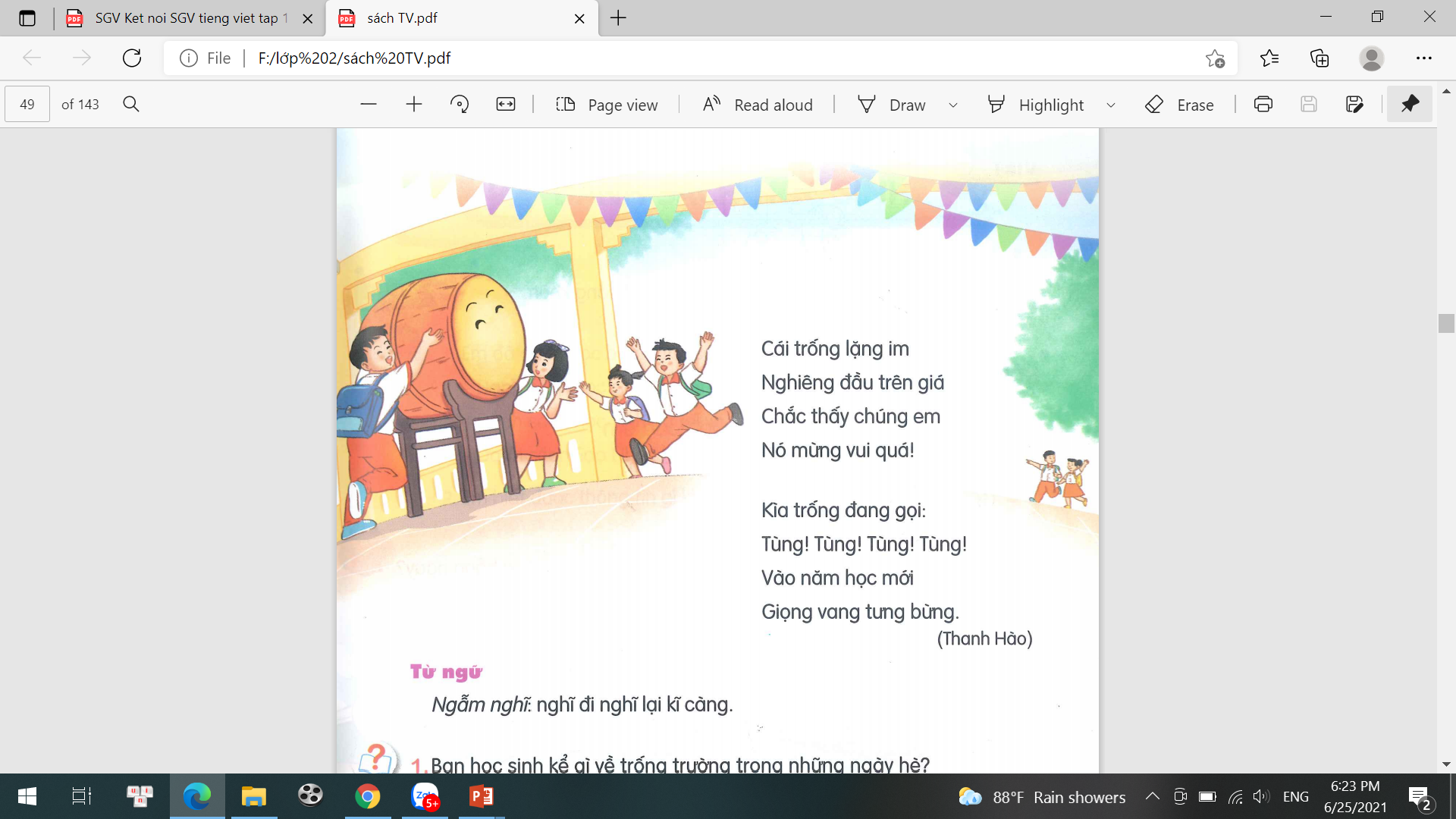 Khổ thơ nào cho biết trống rất vui khi được gặp lại các bạn nhỏ ?
* Câu thơ nào cho biết điều đó ?
4. Em thấy tình cảm của bạn học sinh với trống trường như thế nào?
Gợi ý: 
+ Cách xứng hô
+ Coi trống như con người
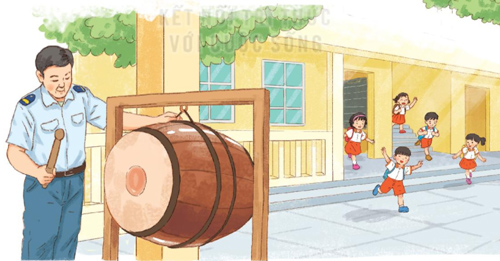 => Bạn học sinh gắn bó với trống, yêu thương, gần gũi như một người bạn.
Nội dung
Bạn học sinh gắn bó với trống, yêu thương, gần gũi như một người bạn.
* Giọng đọc
“Buồn không hả trống?”
 => Giọng thân mật, thiết tha.
 - “Nó mừng vui quá !”
  => Giọng mừng rỡ, phấn khởi.
- Tùng! Tùng! Tùng! Tùng!
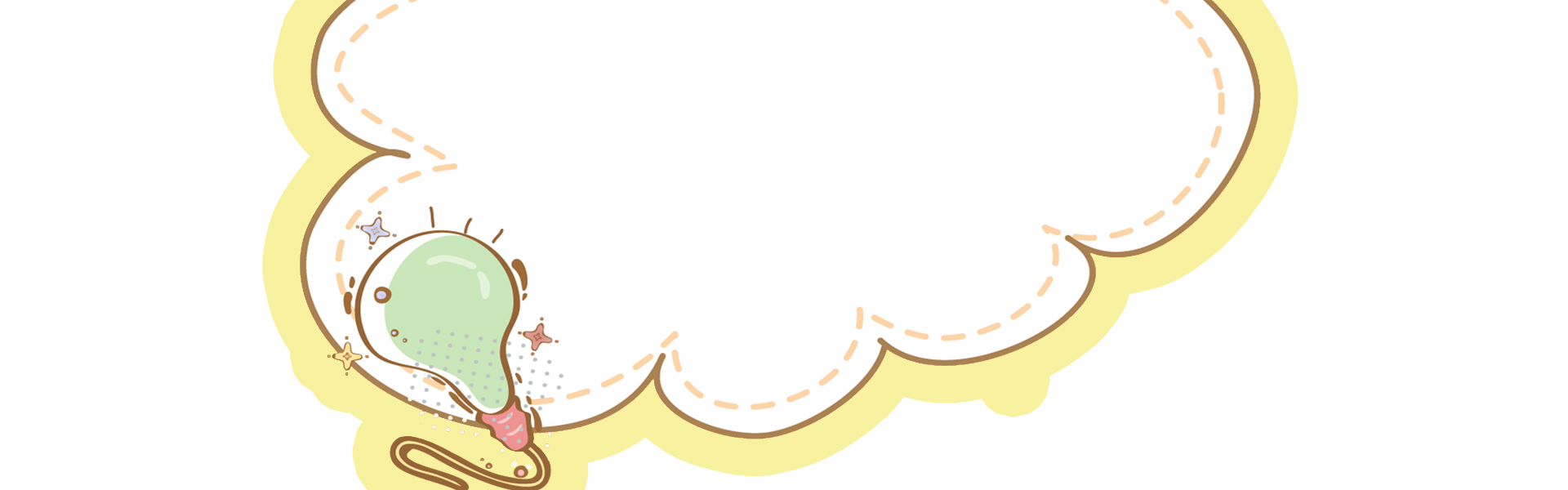 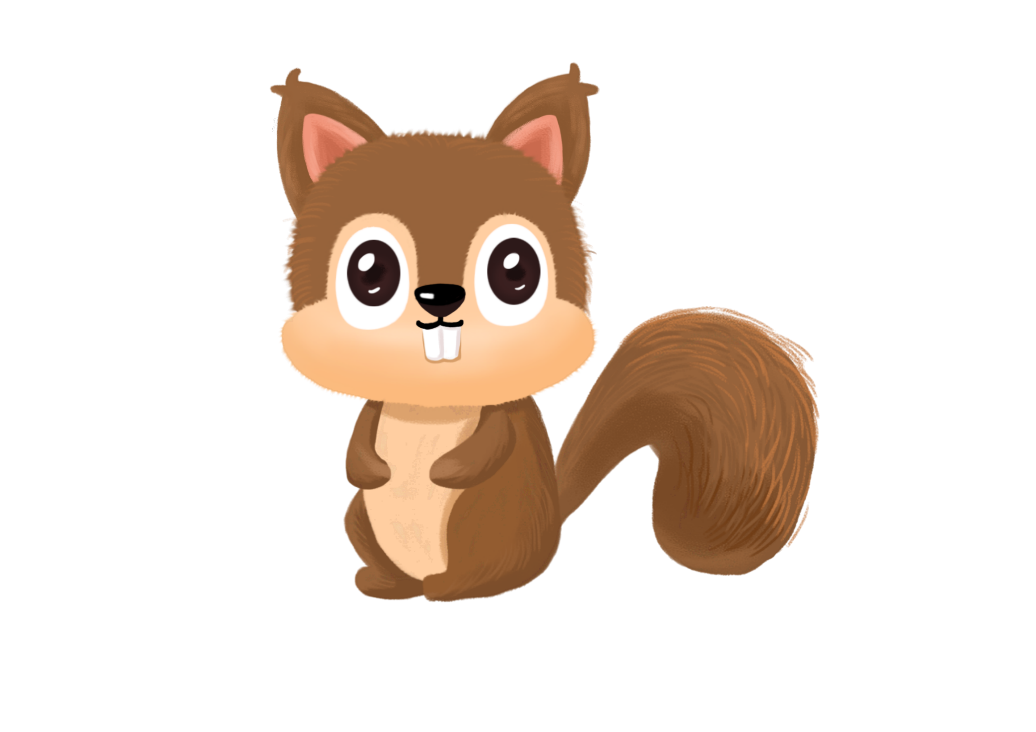 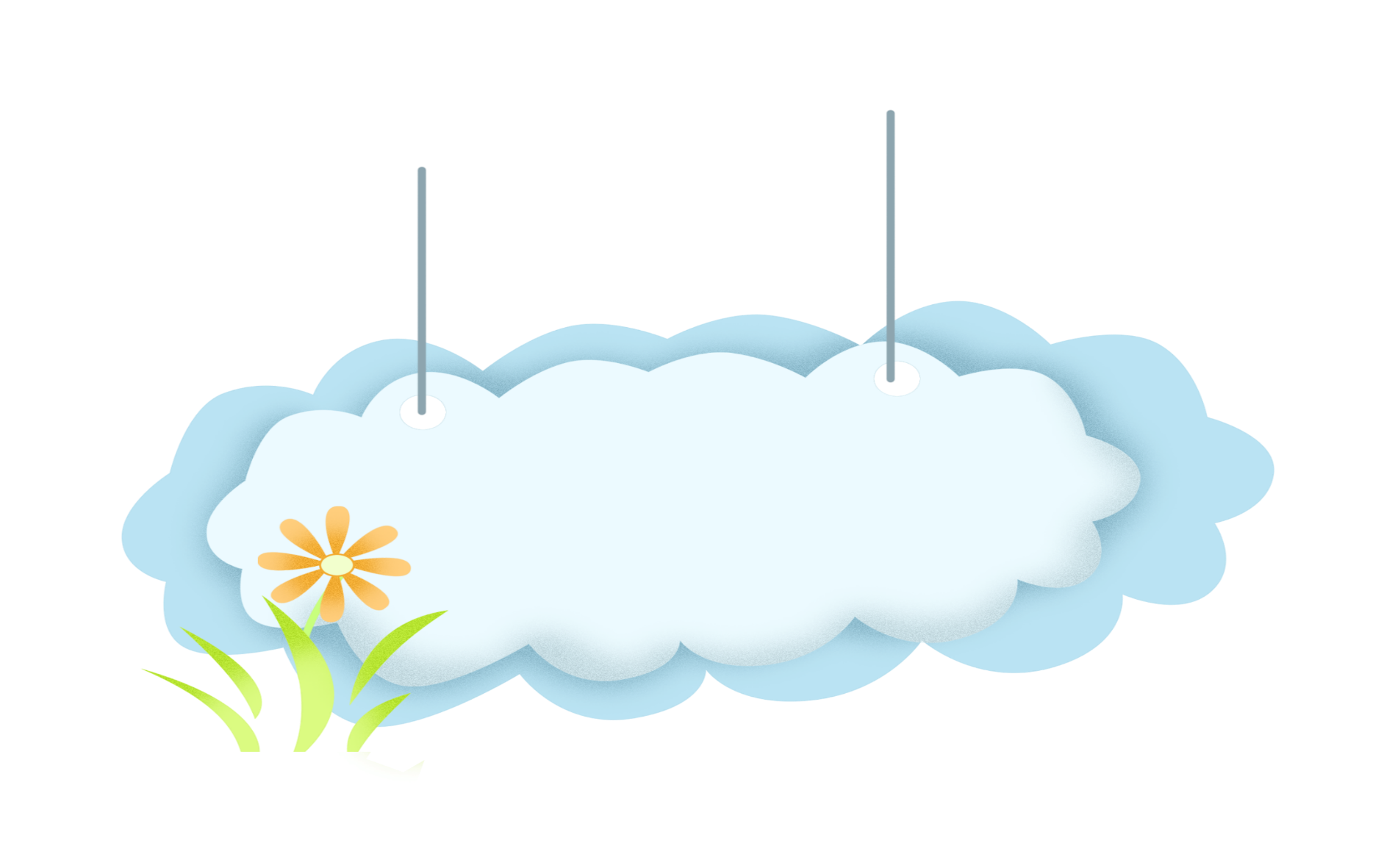 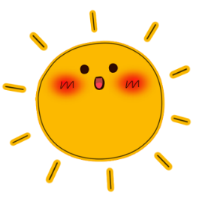 Luyện đọc lại
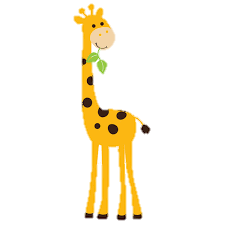 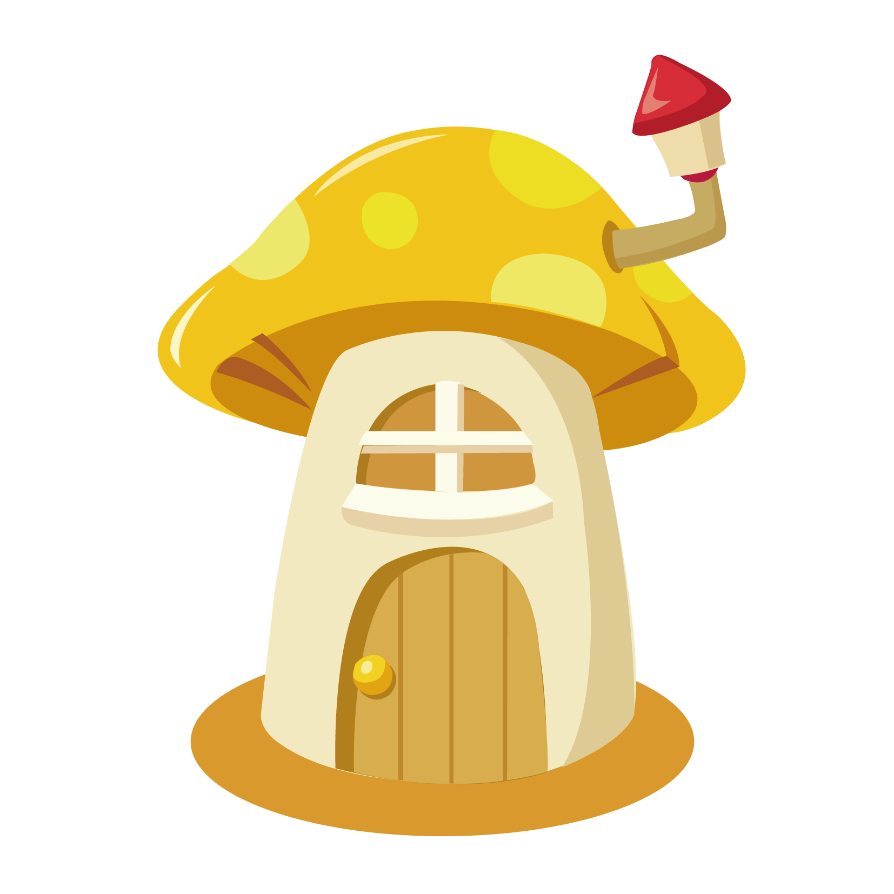 Tiêu chí đánh giá:
1. Đọc đúng, to, rõ ràng.
2. Ngắt nghỉ đúng dấu câu.
3. Thể hiện được giọng đọc toàn bài, nhấn giọng ở các từ chỉ cảm xúc.
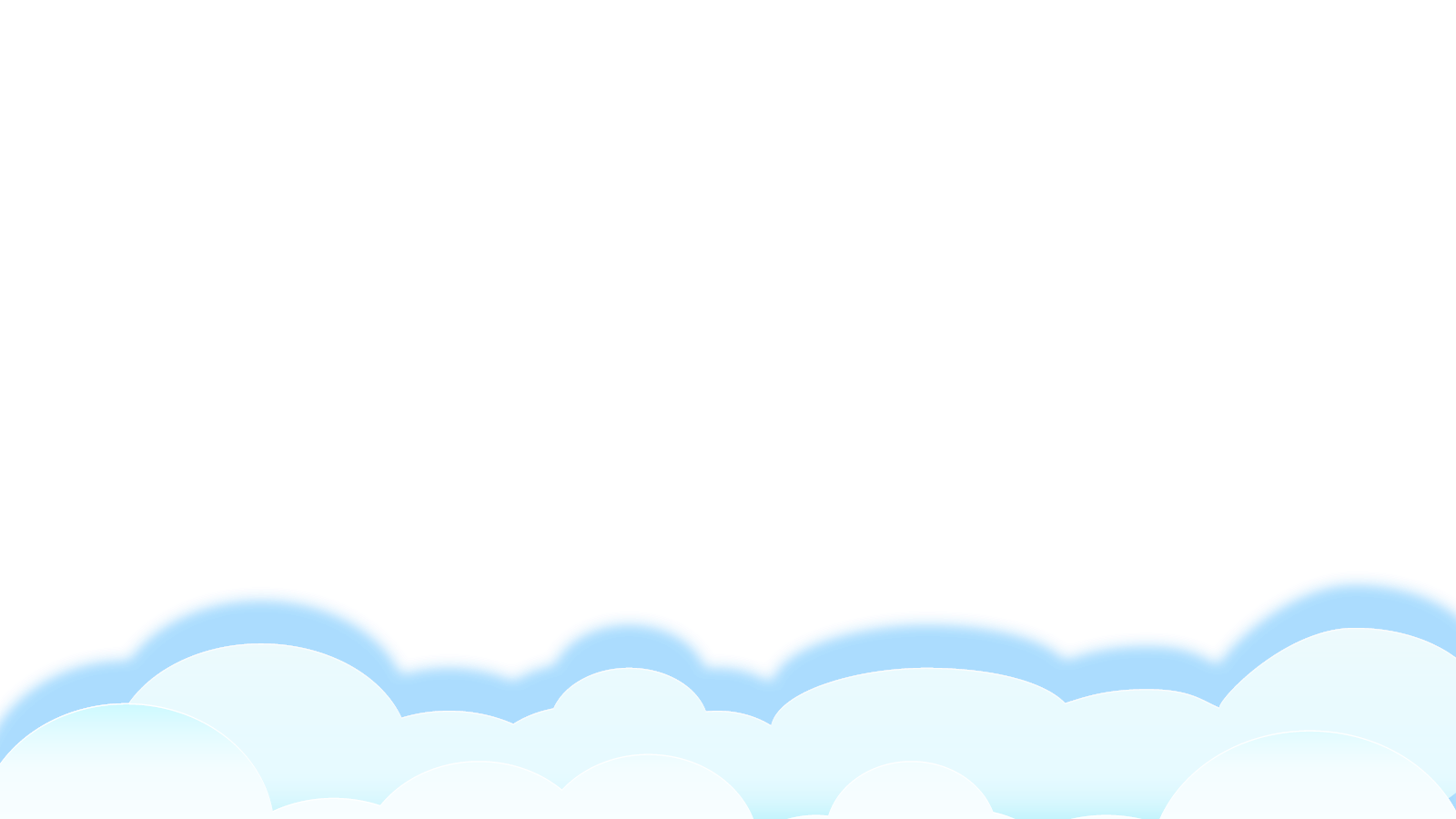 CÁI TRỐNG TRƯỜNG EM
Cái trống trường em
Mùa hè cũng nghỉ
Suốt ba tháng liền
Trống nằm ngẫm nghĩ.

Buồn không hả trống
Trong những ngày hè
Bọn mình đi vắng
Chỉ còn tiếng ve?
Cái trống lặng im
Nghiêng đầu trên giá
Chắc thấy chúng em
Nó vui mừng quá!

Kìa trống đang gọi:
Tùng! Tùng! Tùng! Tùng!
Vào năm học mới
Giọng vang tưng bừng.
1
3
2
4
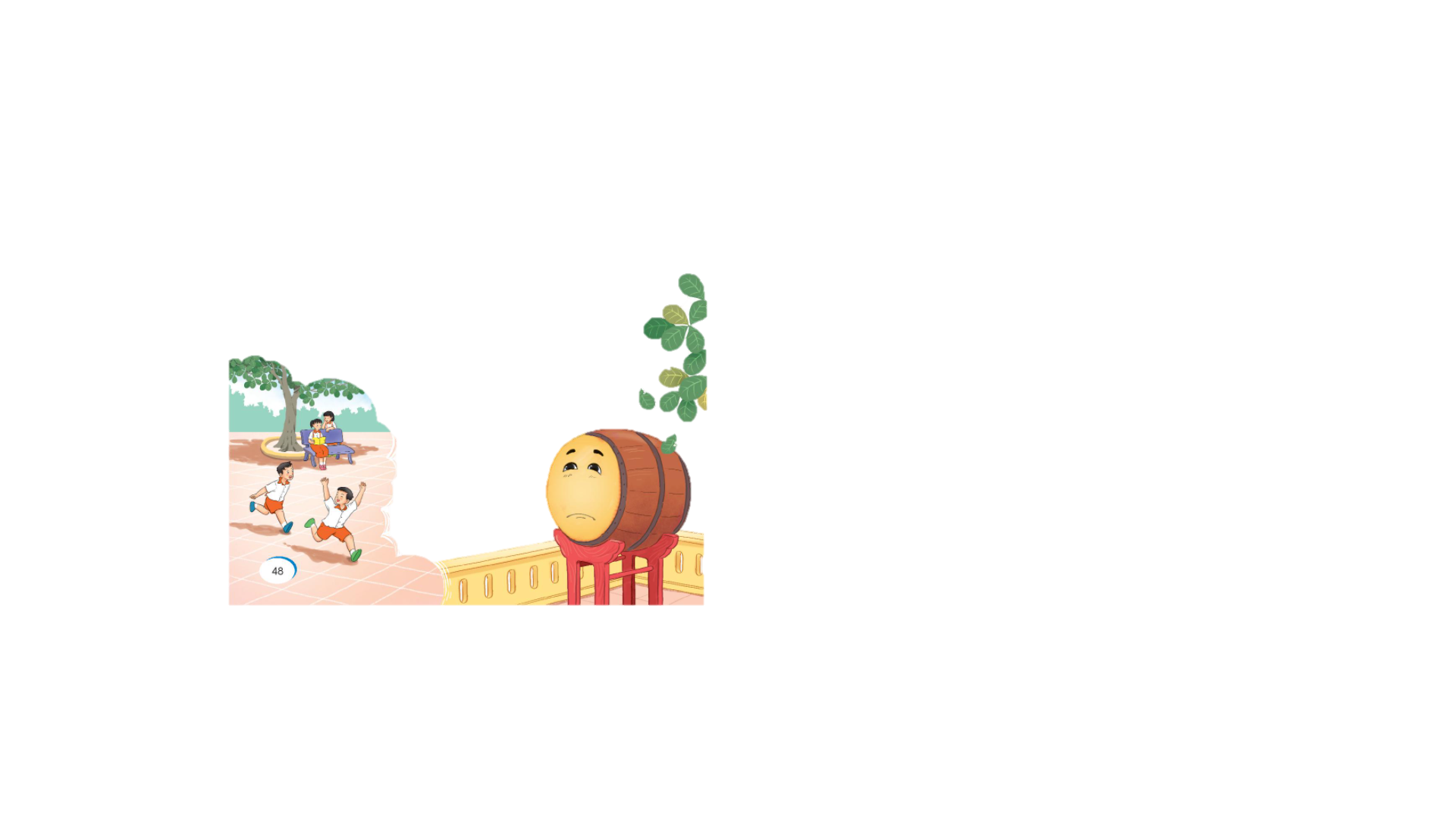 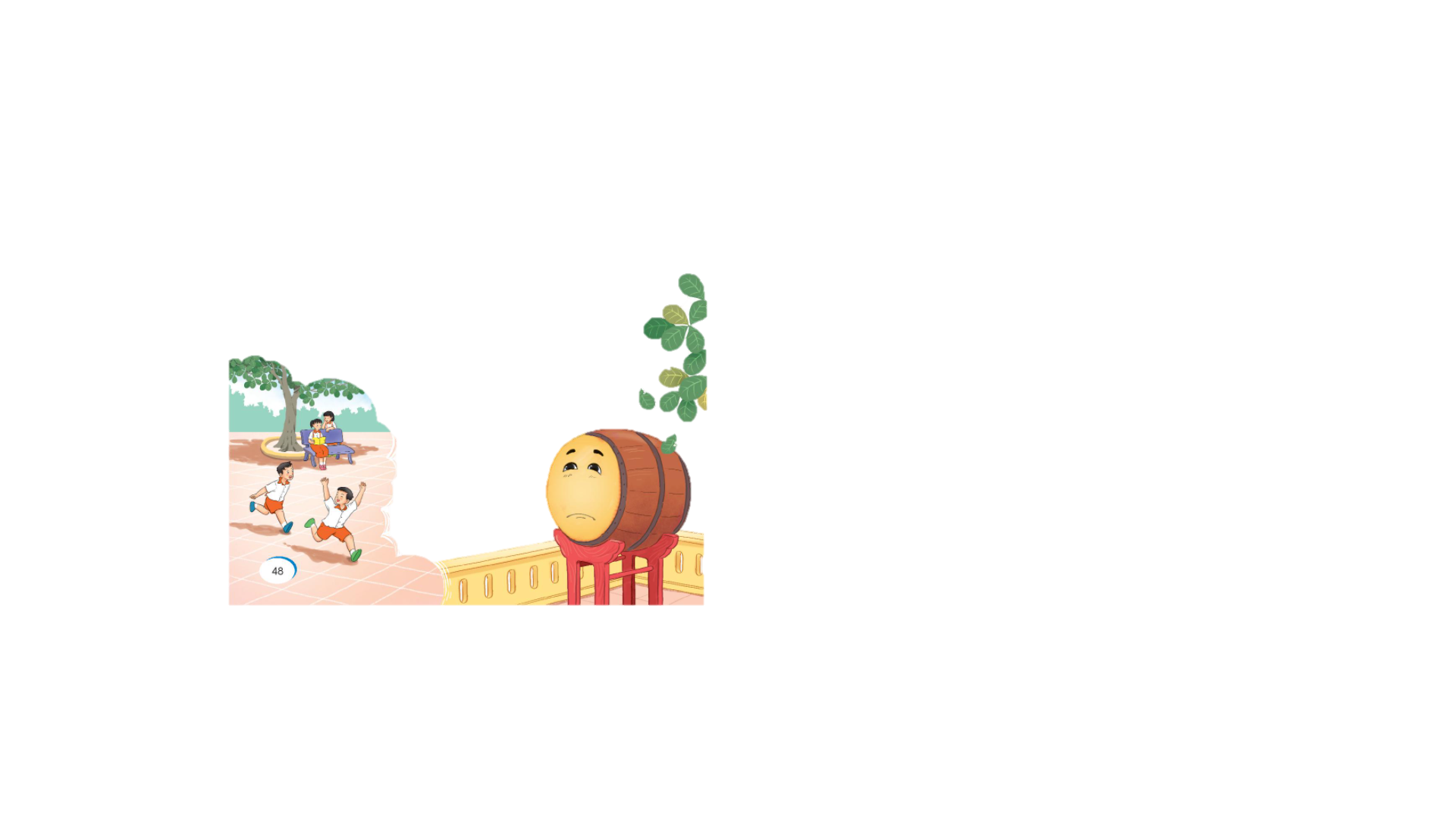 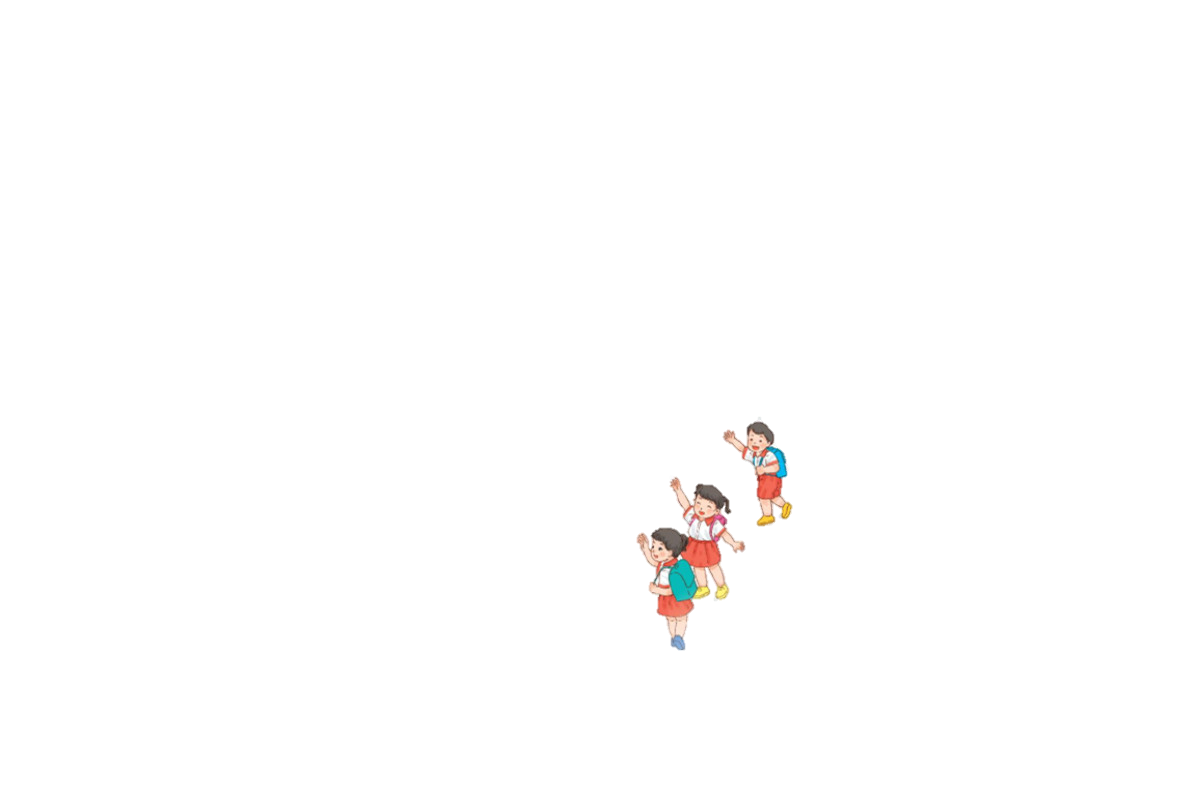 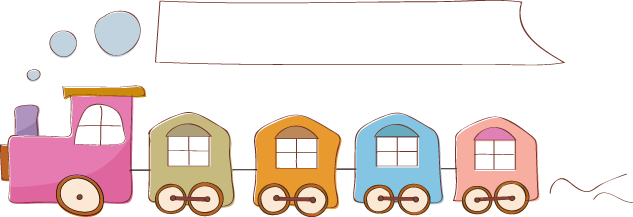 Luyện tập theo văn bản đọc
1. Những từ ngữ nào dưới đây nói về trống trường như nói về con người?
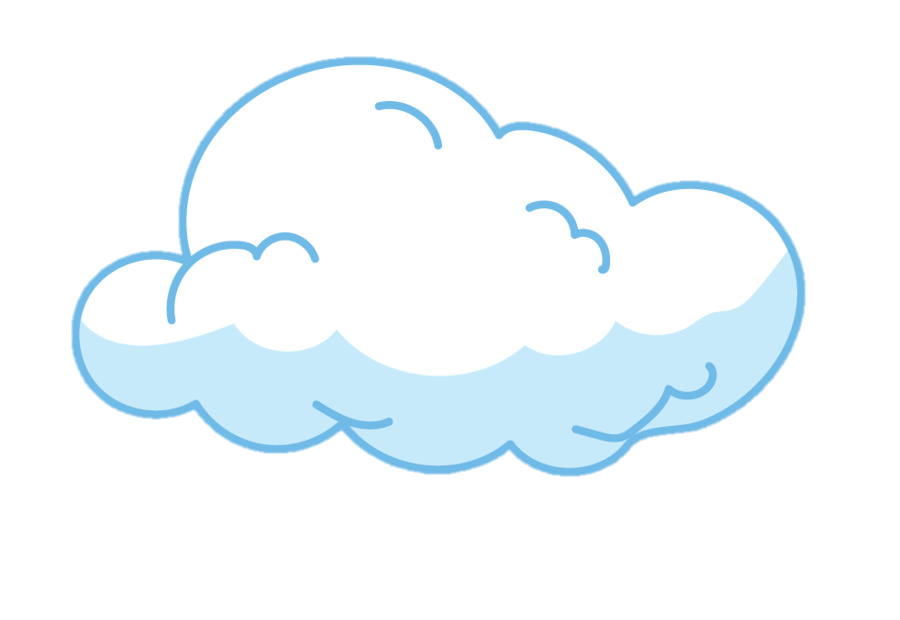 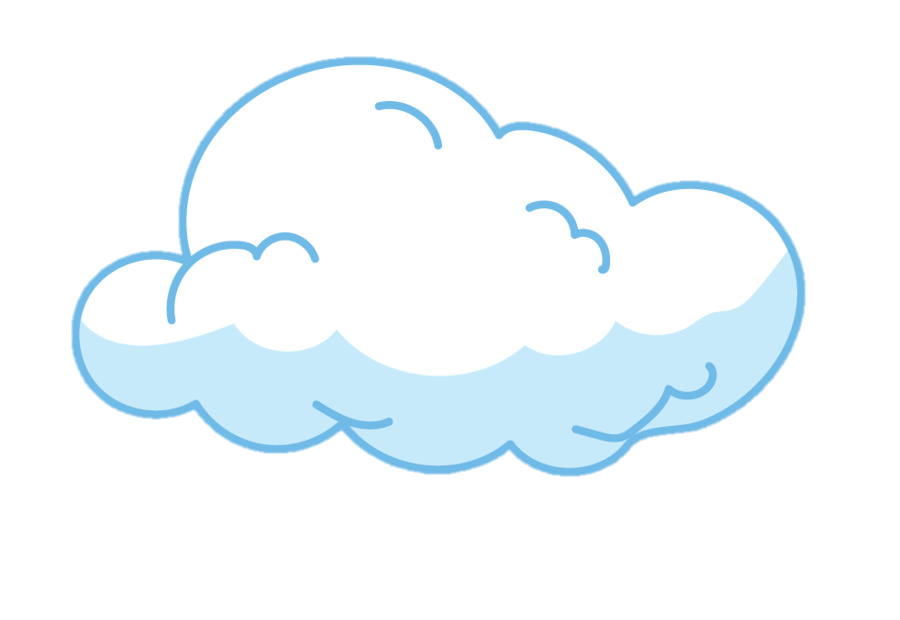 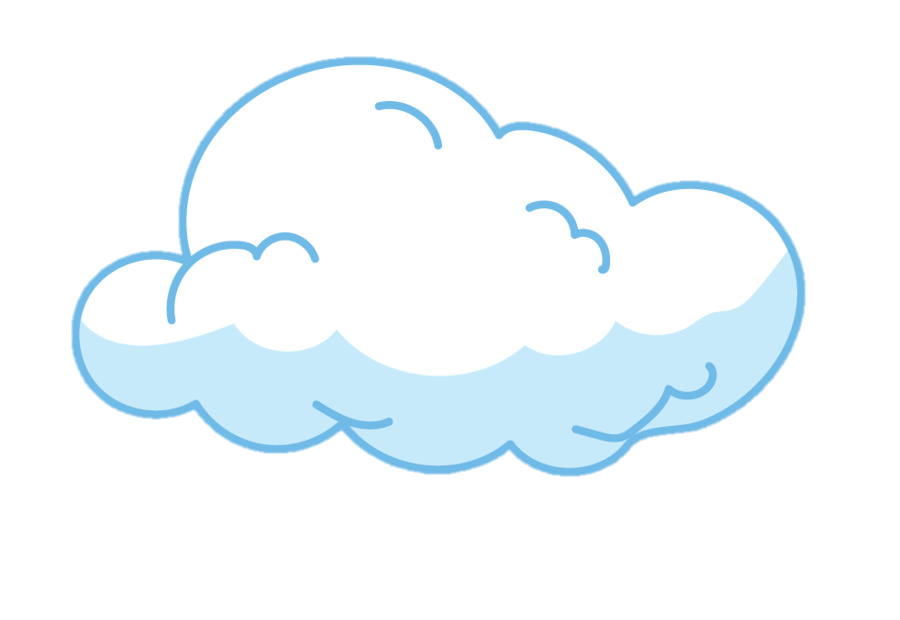 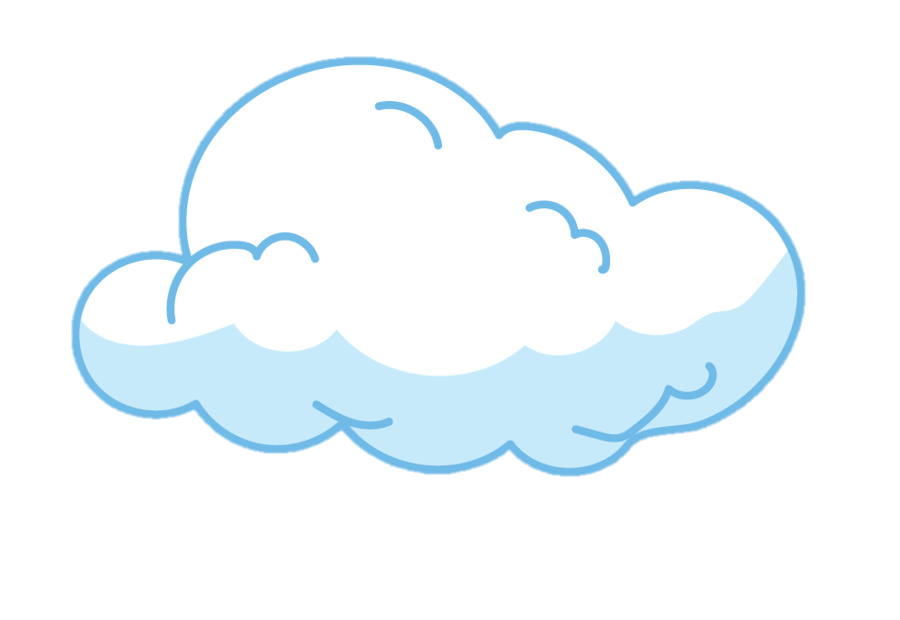 mừng vui
ngẫm nghĩ
buồn
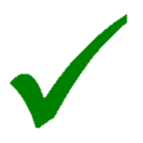 đi vắng
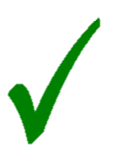 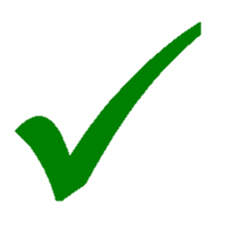 2. Nói và đáp:
Lời tạm biệt bạn bè khi sắp nghỉ hè
Lời tạm biệt của bạn học sinh với trống trường.
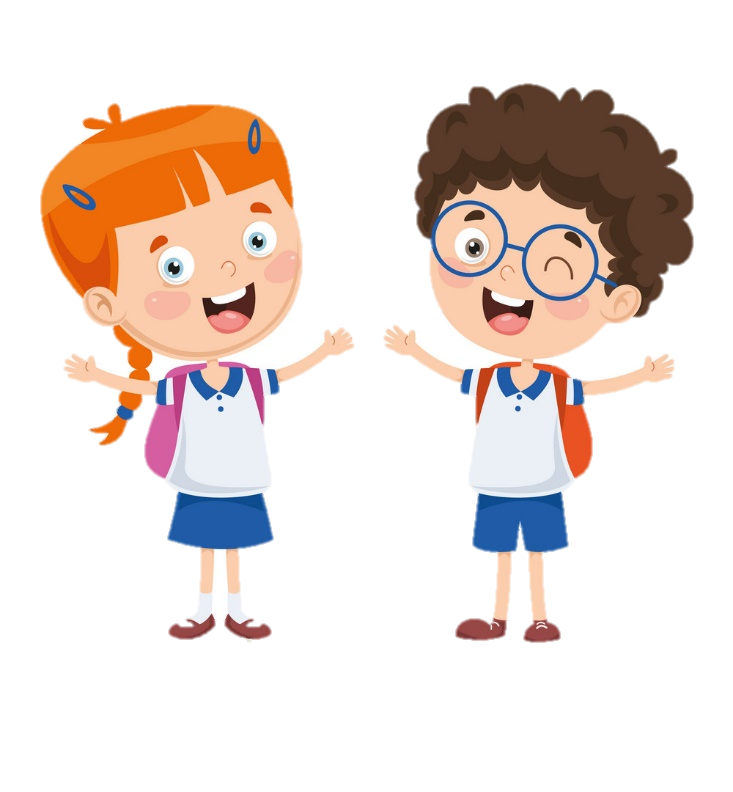 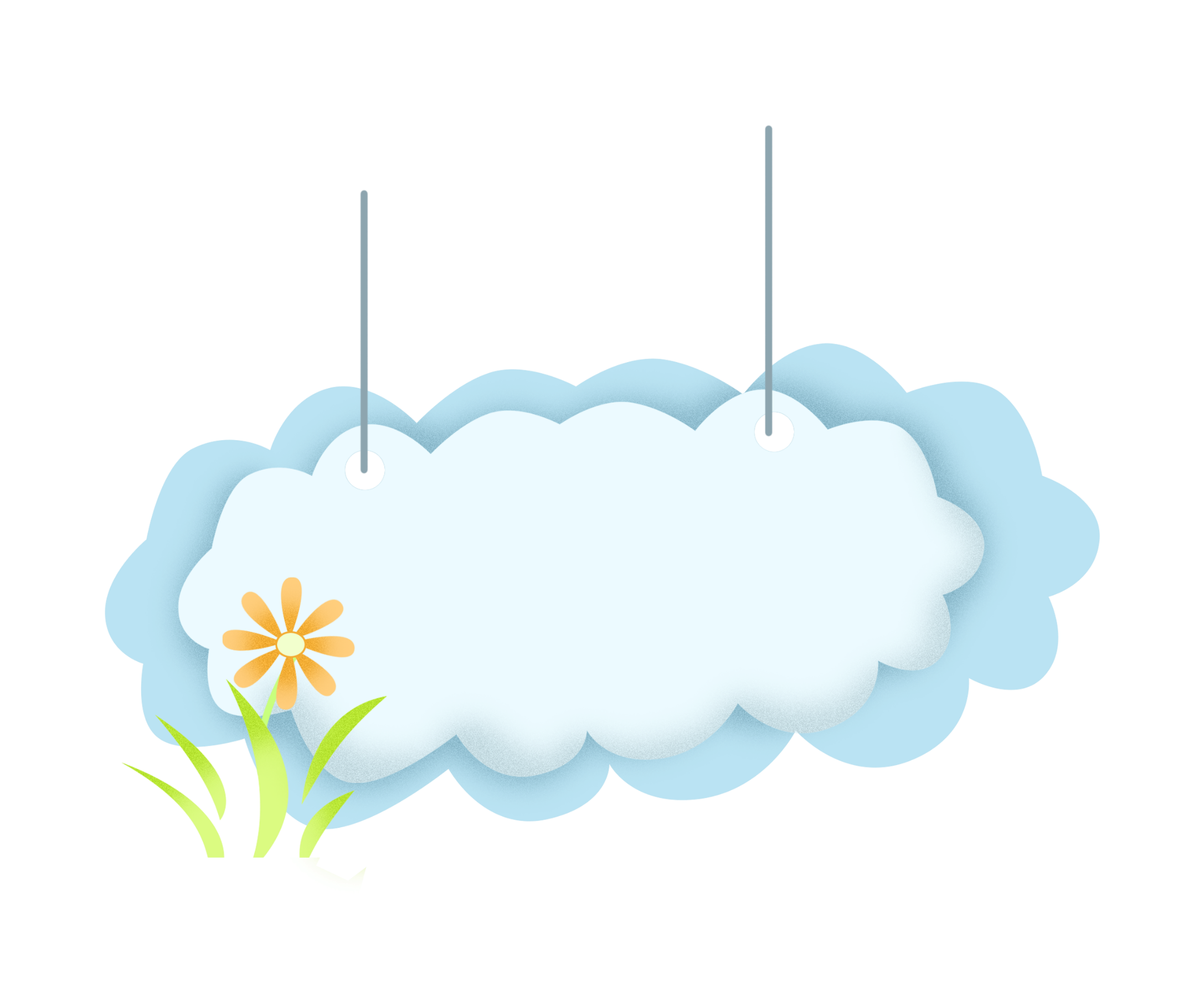 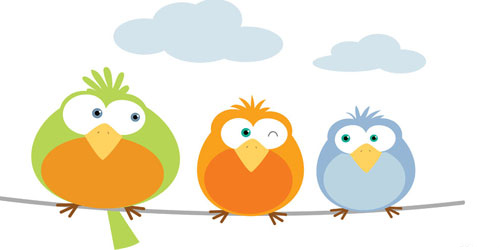 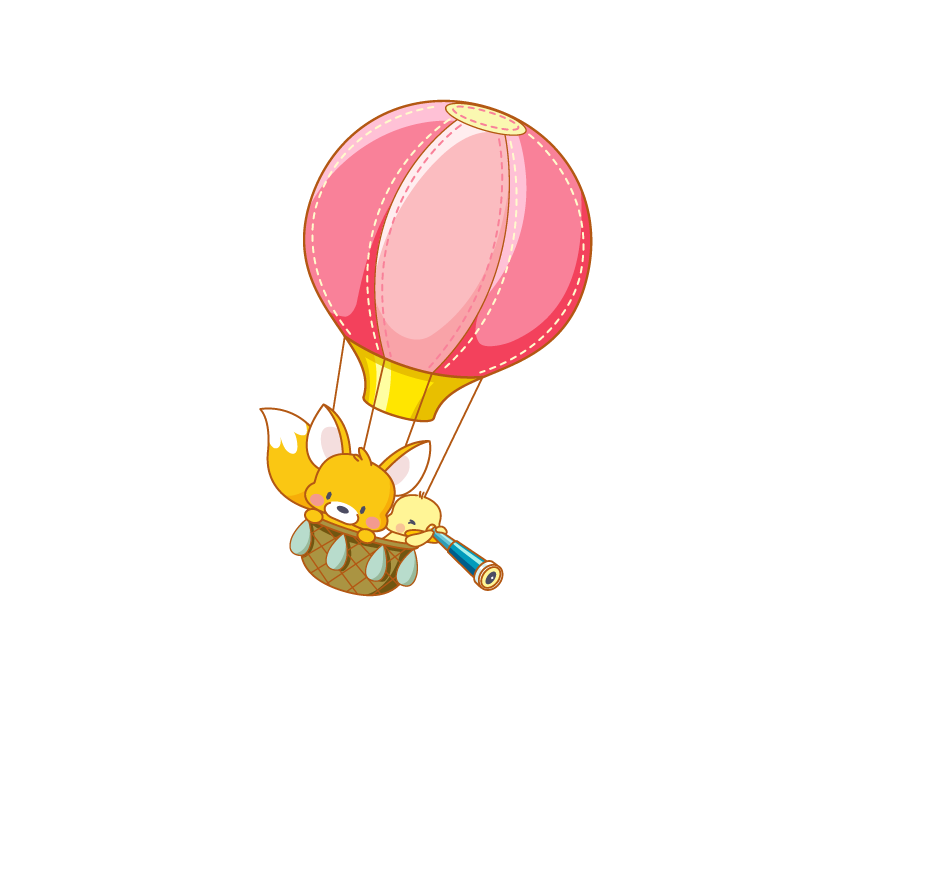 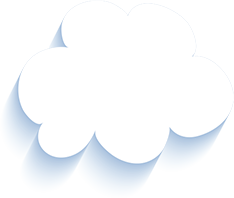 Tạm biệt và hẹn gặp lại 
các con vào những tiết học sau!
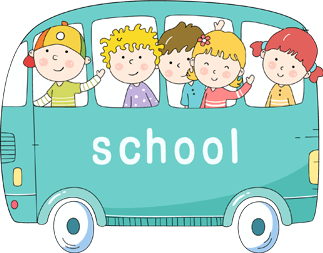 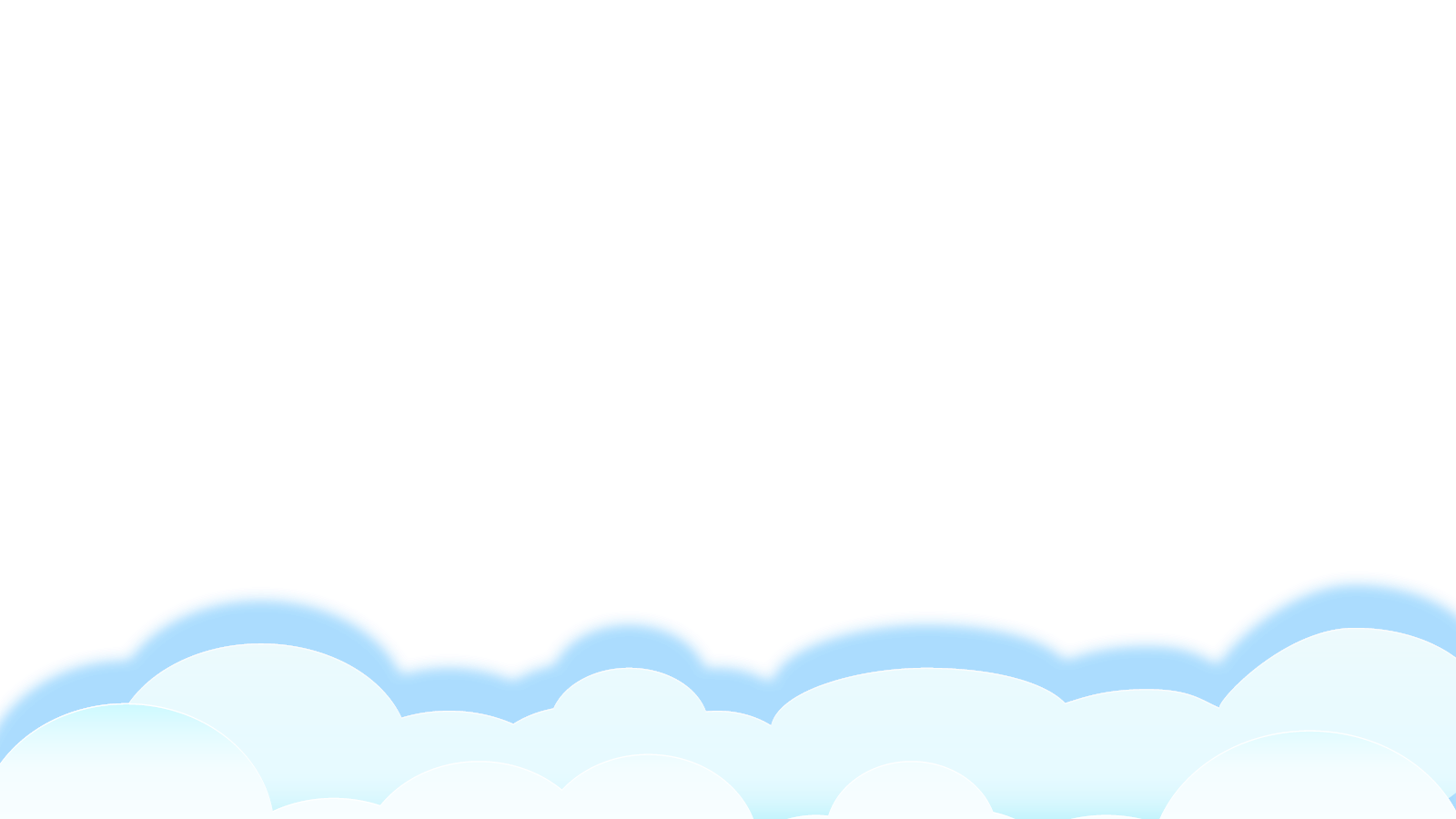